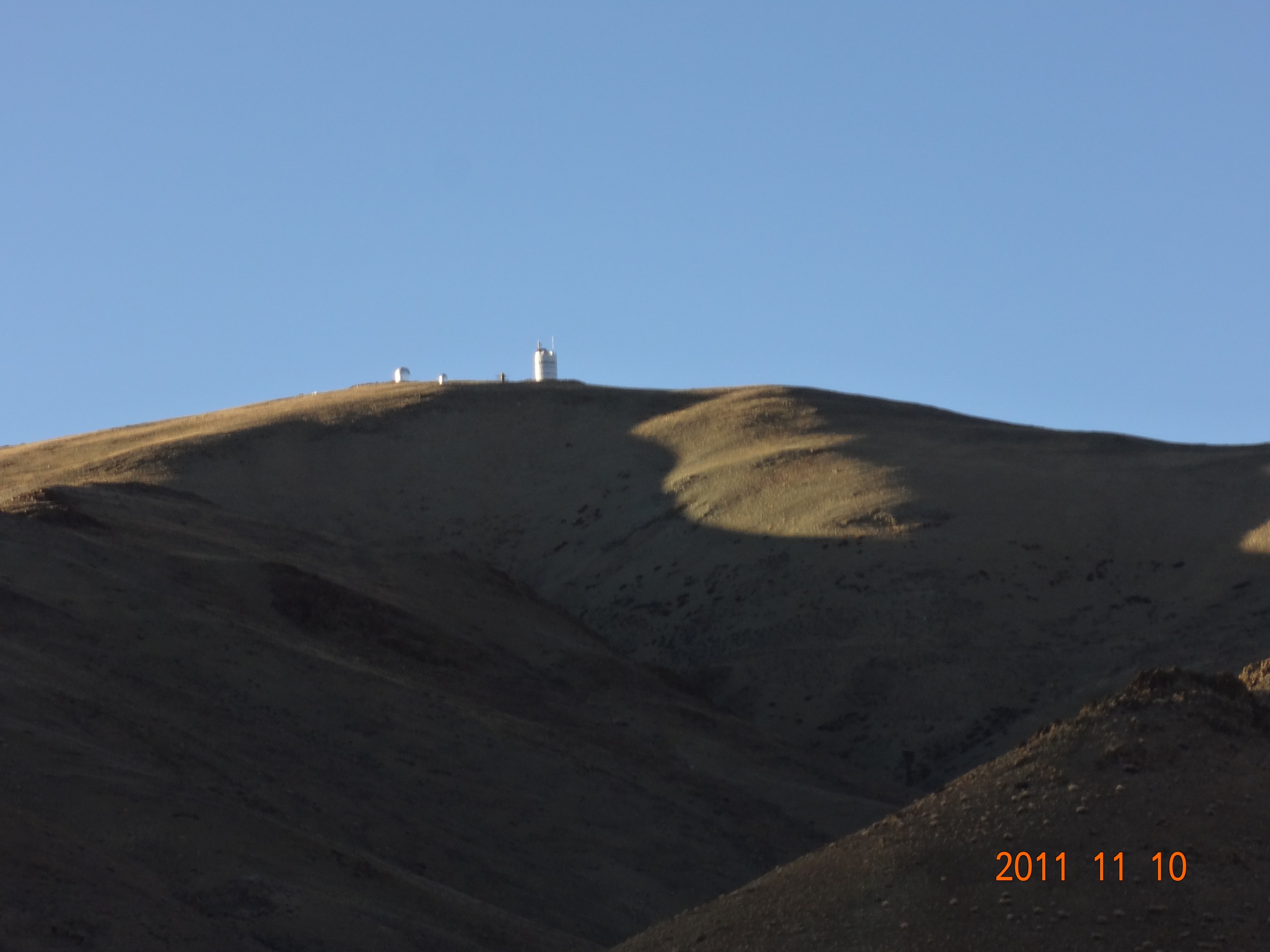 SiteSurveyWS_201204Beijing_Sasaki.pptx
China-Japan Collaborative Site Testing in West China 
 - A report by Japanese group -
Toshiyuki Sasaki (NAOJ) 
on behalf of Site Survey Team
Prof. Yongqiang Yao (NAOC/China),
M. Yoshida(Hiroshima-u), N. Ohshima, Y. Mikami, N. Okada, H. Koyanao, 
S. Nagayama, K. Sekiguchi , H. Ando (NAOJ/Japan), 
L. Liu (NAOC) and Chinese collaborators
Contents
Background and monitoring instruments
Site monitor showing good conditions in winter at Oma/Tibet 
           - Clear Sky ratio observed with CloudMon
            - image deterioration measured with micro-thermal (CT2) sensors
1
SiteSurveyWS_201204Beijing_Sasaki.pptx
China-Japan Collaborative Site Testing in West China
SiteSurveyWS_201204Beijing_Sasaki.pptx
Collaborative Site Testing in West China
Summary

1)  Site Survey and testing has been conducted since 2003, led by Prof. Y. Yao, and two weather-monitoring stations have been settled at Karasu (Xinjiang) and Oma (Tibet).
2)  Japanese team has joined the site survey project after the workshop at Lhasa, 2004. We introduced MIR cloud monitor cameras , atmospheric micro-turbulent  CT2 sensors, and weather stations at both sites.
At Oma site, cloud monitor camera revealed excellent sky conditions in winter, but not good  in summer.
Nominal seeing measured with CT2 was less than 0.1 arcsec up to 36m
     height in Nov. 2008. We must conduct seeing measurement through whole
     atmosphere w/ DIMM/MASS/(SNODAR) to evaluate seeing condition   
     at the site soon.
Strong winds have been observed at Oma in winter season, which may affects seeing seriously.
We are settling site survey instruments at possibly best site near Ali in 
      west Tibet.
2
China-Japan Collaborative Site Testing in West China
SiteSurveyWS_201204Beijing_Sasaki.pptx
A site in west Tibet is in an important location for global astronomical observation network
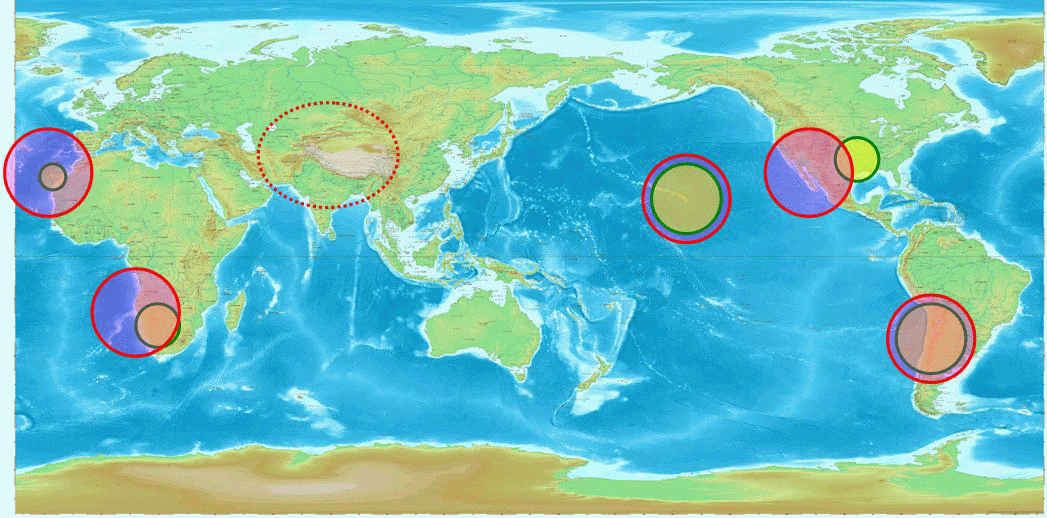 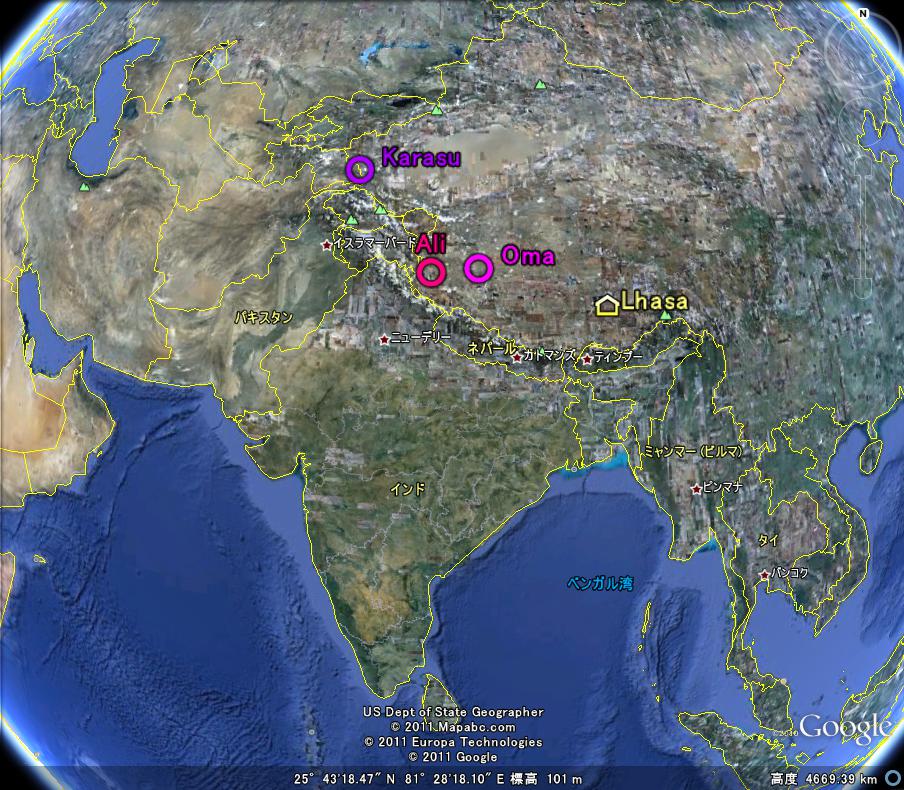 3
sites in west China; Karasu, Oma, and Ali
China-Japan Collaborative Site Testing in West China
SiteSurveyWS_201204Beijing_Sasaki.pptx
In Planning phase of ELT, west China is one of candidate sites
Dr. Sarazin (ESO) showed a global weather map at SPIE at Kona, 2002 .
Refer to http://eosweb.larc.nasa.gov/sse/
                Meteorology and Solar Energy
                Global/Regional Plots
Ｇｌｏｂａｌ　Ｃｌｏｕｄ　Ｄｉｓｔｒｉｂｕｔｉｏｎ
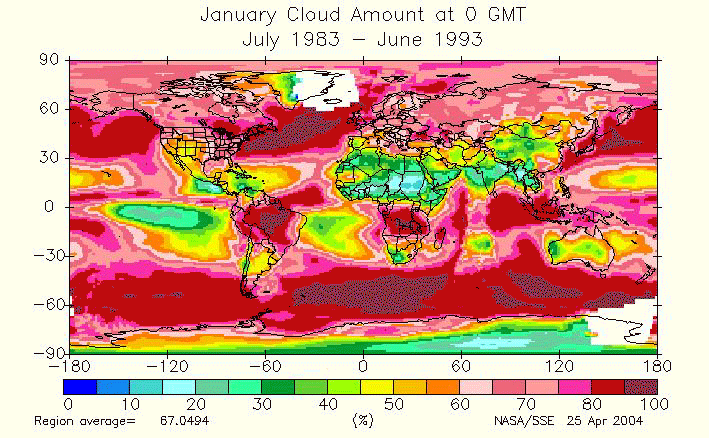 4
China-Japan Collaborative Site Testing in West China
SiteSurveyWS_201204Beijing_Sasaki.pptx
Arranged only for night data.
Two blue crosses show Hanle (India) 
and Maidanak (Uzbekistan). Red cross 
shows candidate site in Tibet.
Cloud map around west China
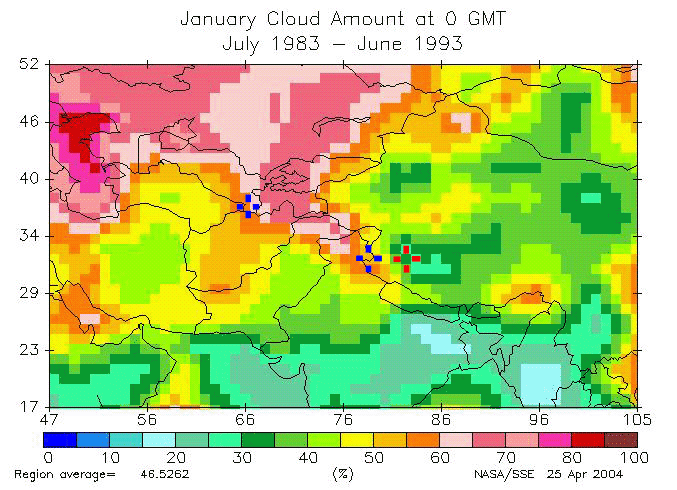 5
China-Japan Collaborative Site Testing in West China
SiteSurveyWS_201204Beijing_Sasaki.pptx
Wind Speed at Tibet and Mauna Kea at 200mb
Wind speed at 200mb (altitude～12000m) shows correlation with seeing size
              Does it mean bad seeing during winter at Tibet?           (Vernin 1986 SPIE 628,142)
Winter season
Tibet
30m/s
Mauna Kea
From \01SatelliteData\NOAAData\AstronomicalSites\AllSites200mb.xls
30m/s
6
China-Japan Collaborative Site Testing in West China
SiteSurveyWS_201204Beijing_Sasaki.pptx
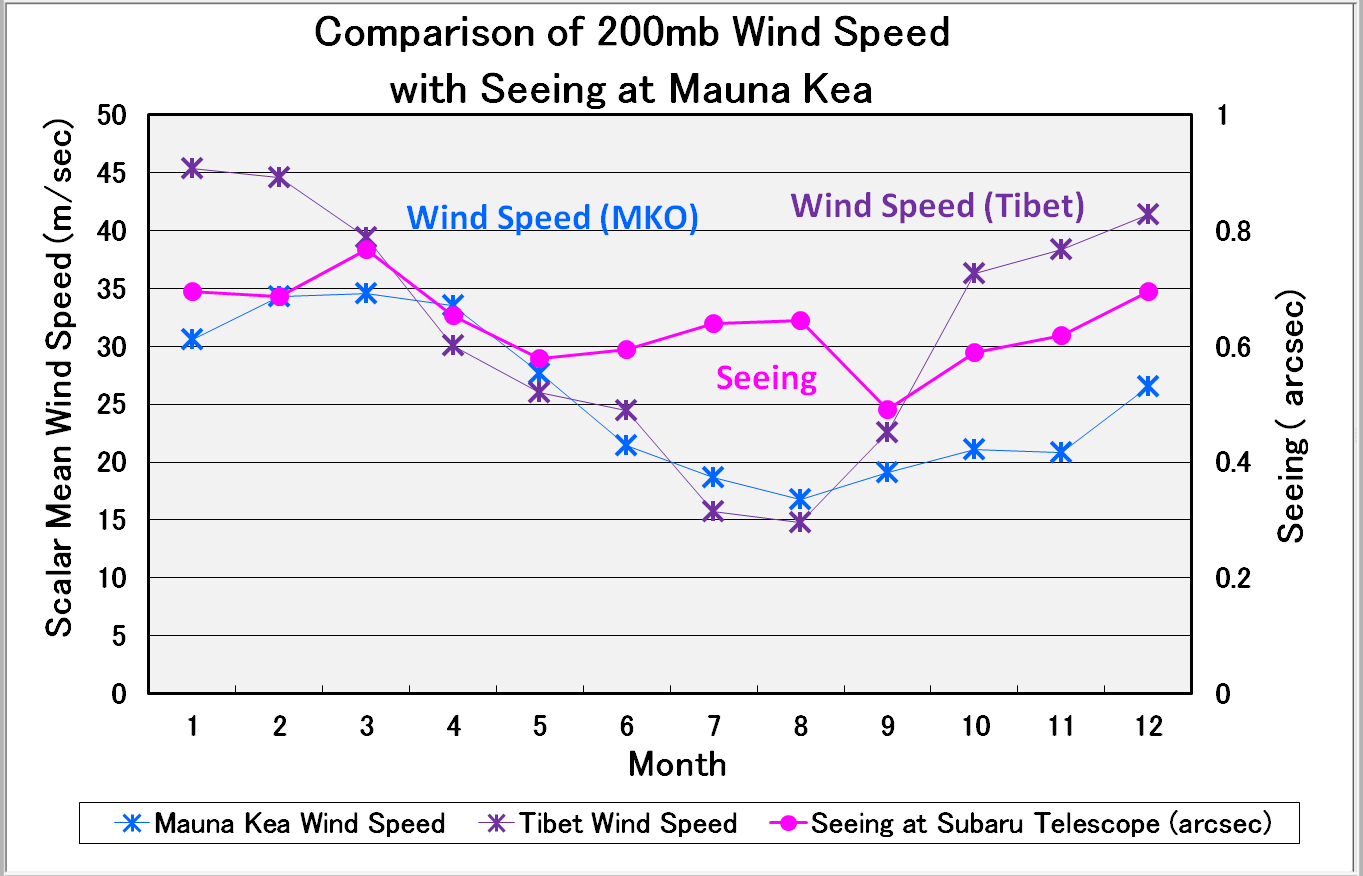 at MKO
needs local weather 
  characterizing
Local disturbance
may affect local seeing
7
From \01SatelliteData\NOAAData\AstronomicalSites\AllSites200mb.xls
China-Japan Collaborative Site Testing in West China
SiteSurveyWS_201204Beijing_Sasaki.pptx
Site monitoring instruments available and/or planned
Instrument                                  Method                                                                      Measured value          Height  range  
Weather  Station* $                Temperature, Humidity, Wind, Pressure      Meteorological data   at several m
                                                         Rain, (Sunshine, IR radiation )
Dust counter* 	         Particle counter			        Dust particle	 at several m
Visible whole-sky camera$  visible CCD camera                                        Night sky                   through atmosphere
IR Cloud monitor*               10μm-band MIR camera                              Cloudiness                   through atmosphere

DIMM$                                 Differential Image Motion Monitor                   Seeing 		through atmosphere 

MASS $                                 Multi-Aperture Scintillation Sensor             Scintillation             1km to several 10km
SCIDAR $ 		        Scintillation Detection  and Ranging	       Scintillation	1km to several 10km
CT2 sensor * 	        Micro-thermal Turbulence in Surface Layer Turbulence 	0 m to several 10 m
 
SNODAR (planned) 	          Surface layer Non-Doppler Acoustic Radar    Scintillation  	8m～200m
SODAR (NOT exists)          	          Sound detection and ranging                                Scintillation  	15m～1-2km 
$ * Currently available instruments ($China         , *Japan        )
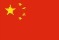 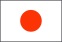 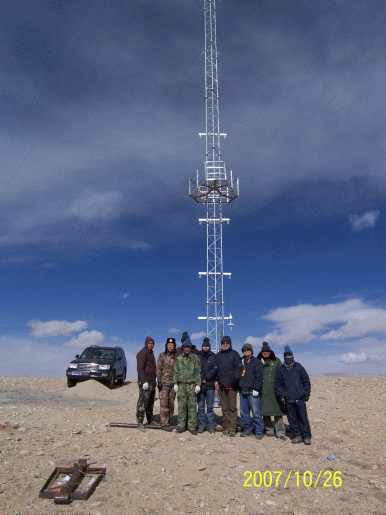 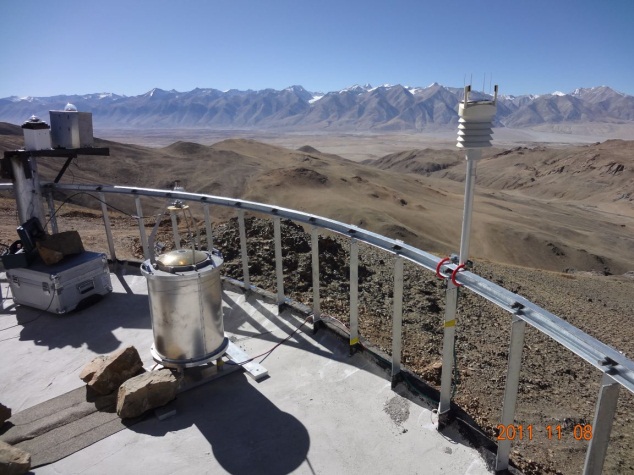 CT2 sensors on 40m tower
(at Ali)
(at Karasu)
8
Cloud Monitor
Weather Station
China-Japan Collaborative Site Testing in West China
SiteSurveyWS_201204Beijing_Sasaki.pptx
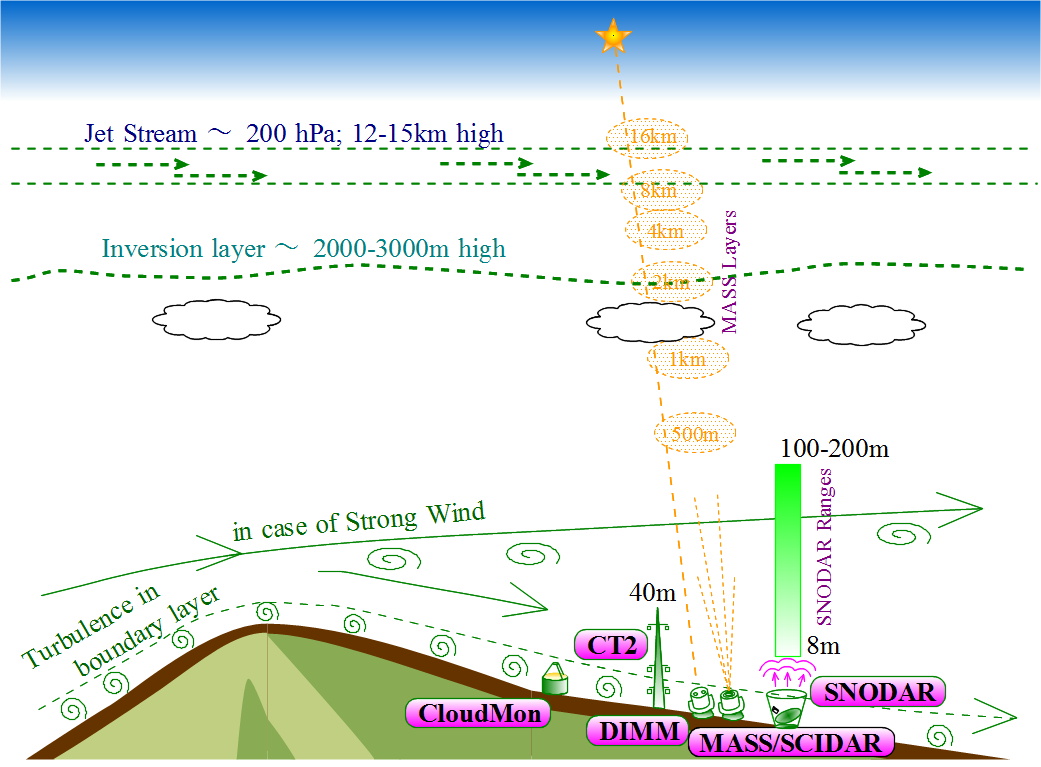 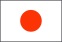 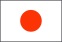 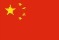 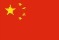 9
China-Japan Collaborative Site Testing in West China
SiteSurveyWS_201204Beijing_Sasaki.pptx
Cloudiness observed w/ CloudMon at Oma in 2008 and 2009
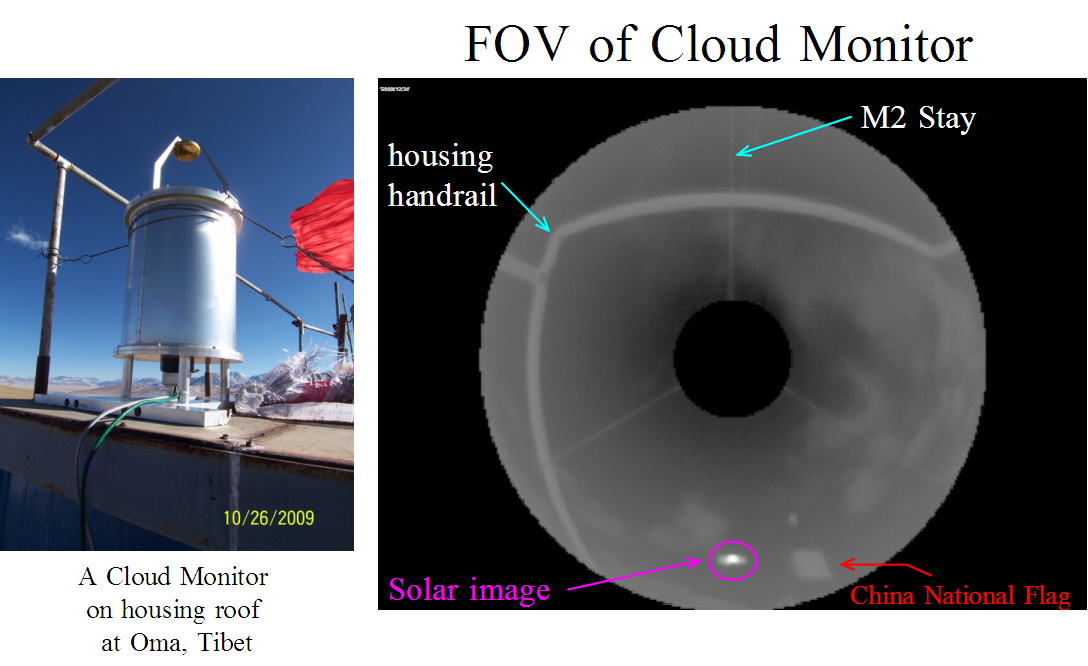 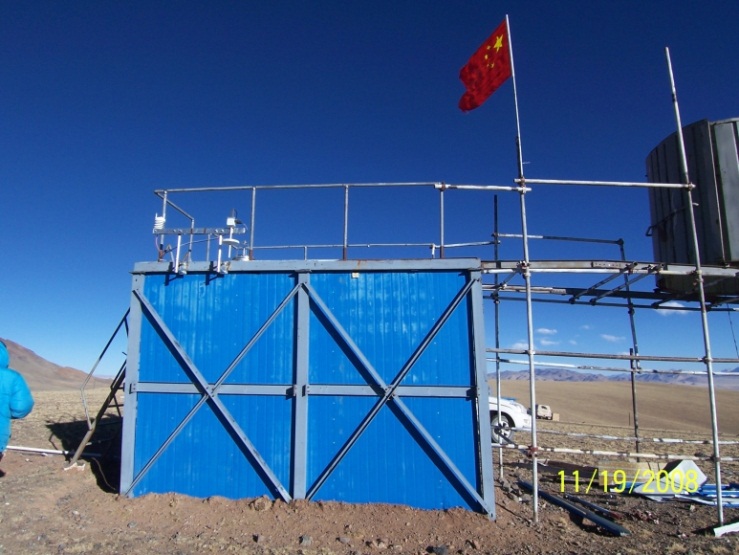 10
China-Japan Collaborative Site Testing in West China
SiteSurveyWS_201204Beijing_Sasaki.pptx
Sample Images of CloudMon at Oma on 2008/12/24
All-sky images, every 1 hous, taken w/Cloud Monitor at Oma on 2008-12-24
Ground-based MIR images  (Thermal-Eye 2000B Camera, 7-14 μm (320x240 pixel array), 1 frame/ 1 min)
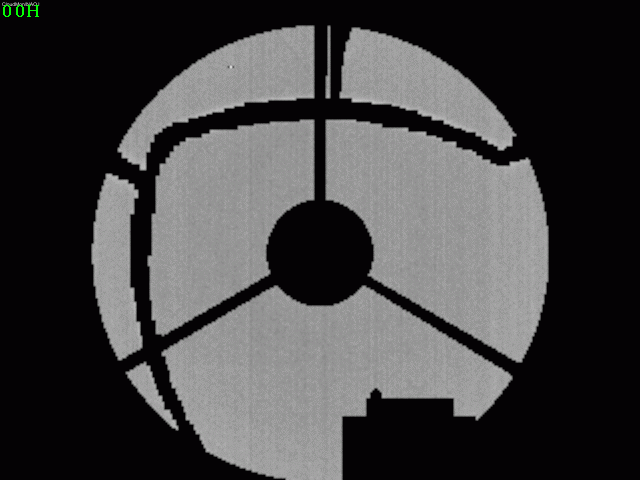 11
China-Japan Collaborative Site Testing in West China
SiteSurveyWS_201204Beijing_Sasaki.pptx
CloudMonitor Image
2007 March 18 at Karasu
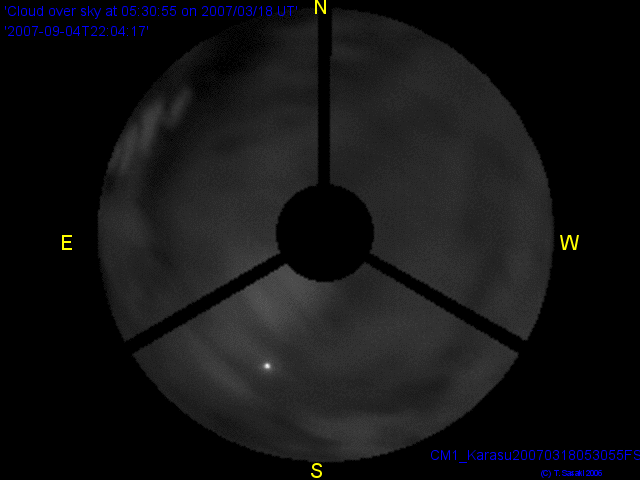 Zenith
Z = 70°
　　( 20°above horizon )
12
China-Japan Collaborative Site Testing in West China
SiteSurveyWS_201204Beijing_Sasaki.pptx
Error estimate of cloudiness with Cloud Monitor
Data Analysis
Flat-Fielding, 2) sky subtraction, and 3) masking

Estimated Errors
1) Flat-Fielding image with covered-wth-cap camera with variation of 3.4%.  
2) Background intensity variation of 7.7% of flat-fielded images; 
      a part of variation are due to solar radiation, 
      but other might be sensitivity variation of the MIR camera.
3) time-dependent variation of sensitivity across the image of 10 - 12%
 
In total, intensity error might be of 14%. 
Due to this large error, we use CloudMonitor images 
only for qualitative evaluation of cloudiness so far.
Bias variation
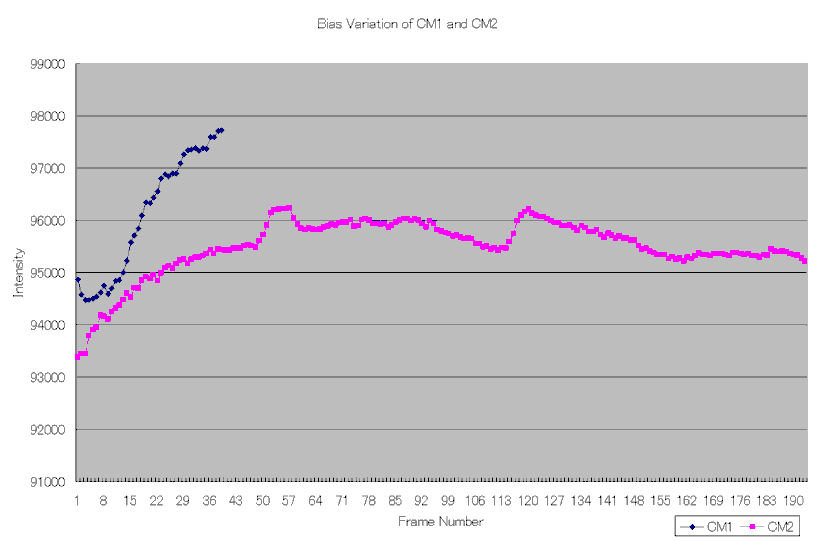 Sensitivity variation
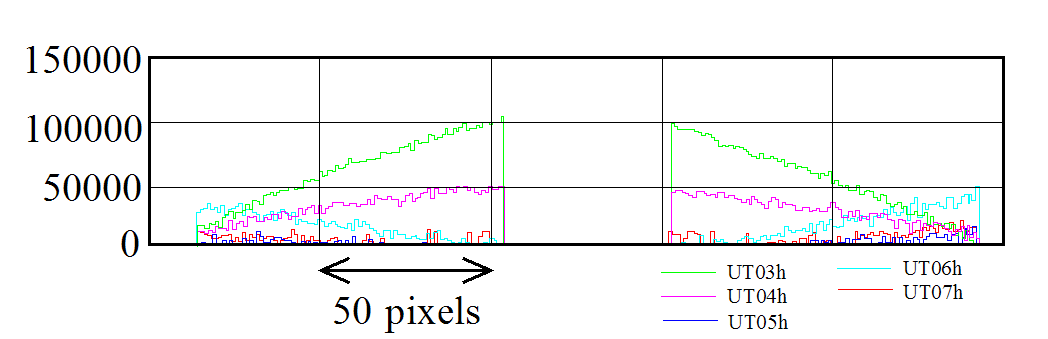 13
SiteSurveyWS_201204Beijing_Sasaki.pptx
China-Japan Collaborative Site Testing in West China
Comparison between CloudMon (MIR) image and Visible image
on 2007 March 17 05:35:55UT
Using intensity of solar image
CloudMon detection limit  of Cloud w/ 5 % extinction
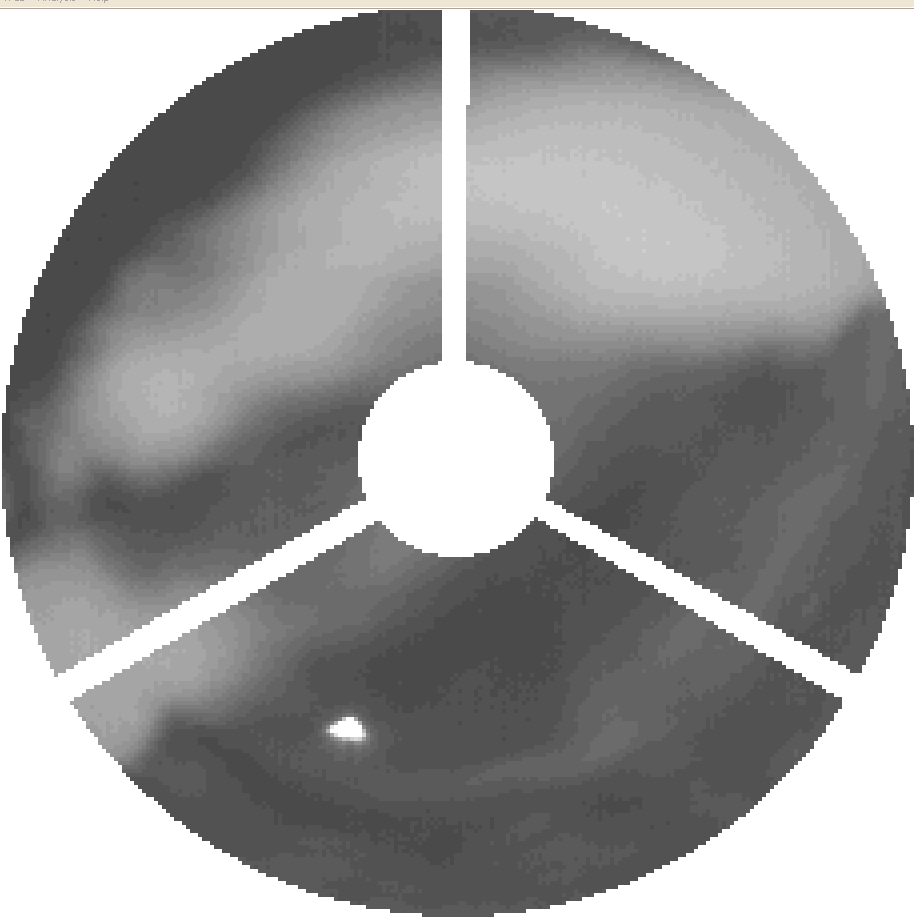 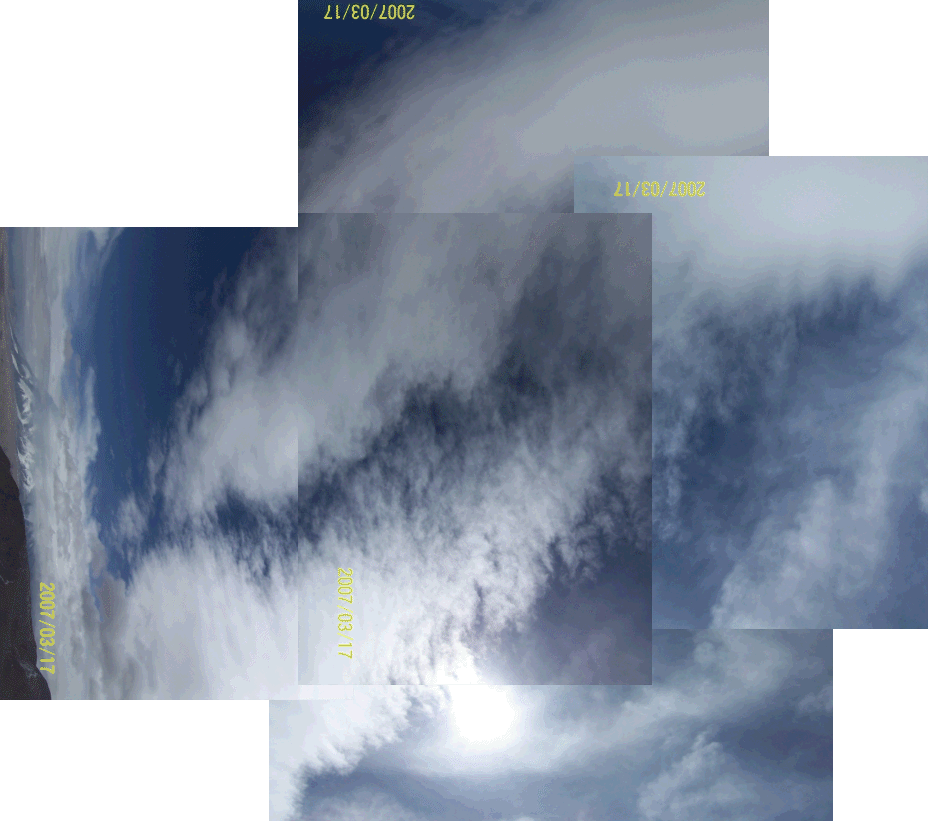 Sun
Digital camera
(Visible)
CloudMonitor image
(MIR)
China-Japan Collaborative Site Testing in West China
SiteSurveyWS_201204Beijing_Sasaki.pptx
Cloudiness judged w/ CloudMon Images at Oma in 2008 Dec.
Clear
Fine/fair/partly cloudy
Cloudy/rainy
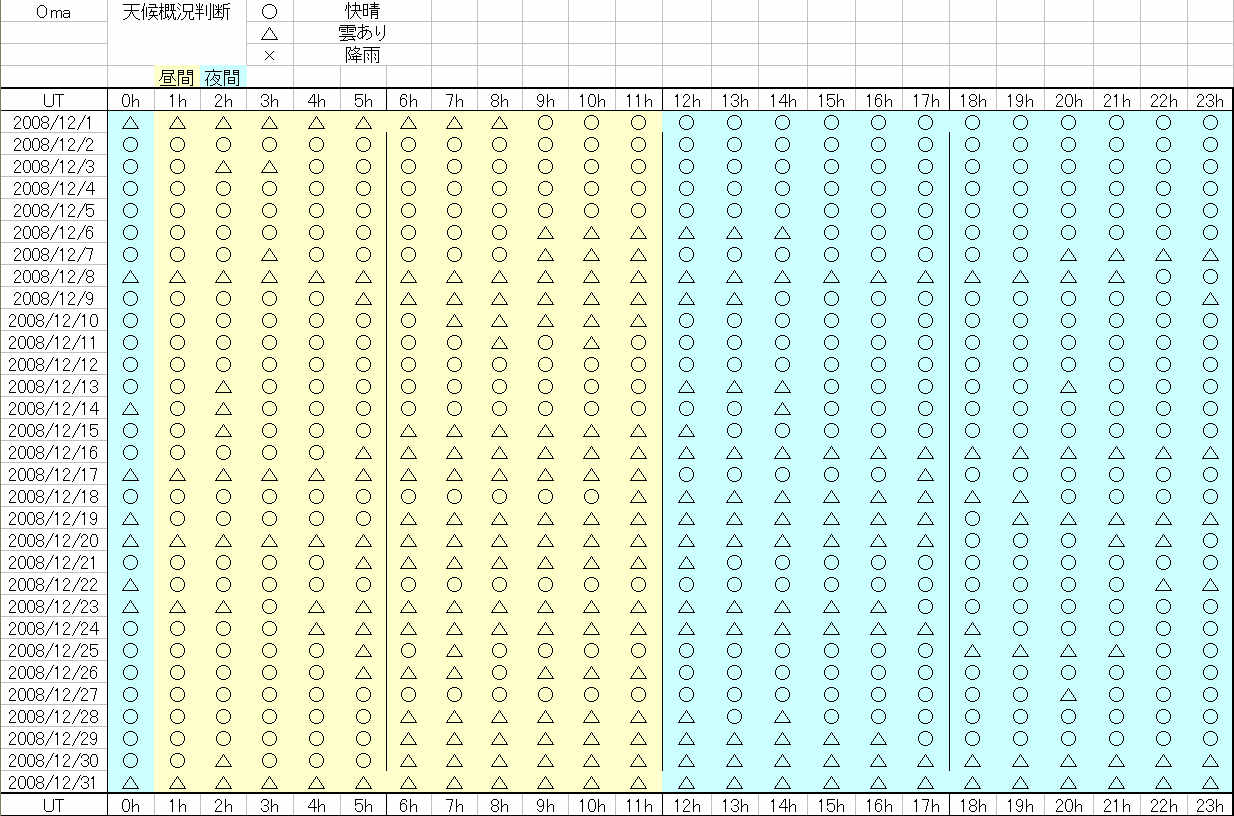 15
China-Japan Collaborative Site Testing in West China
SiteSurveyWS_201204Beijing_Sasaki.pptx
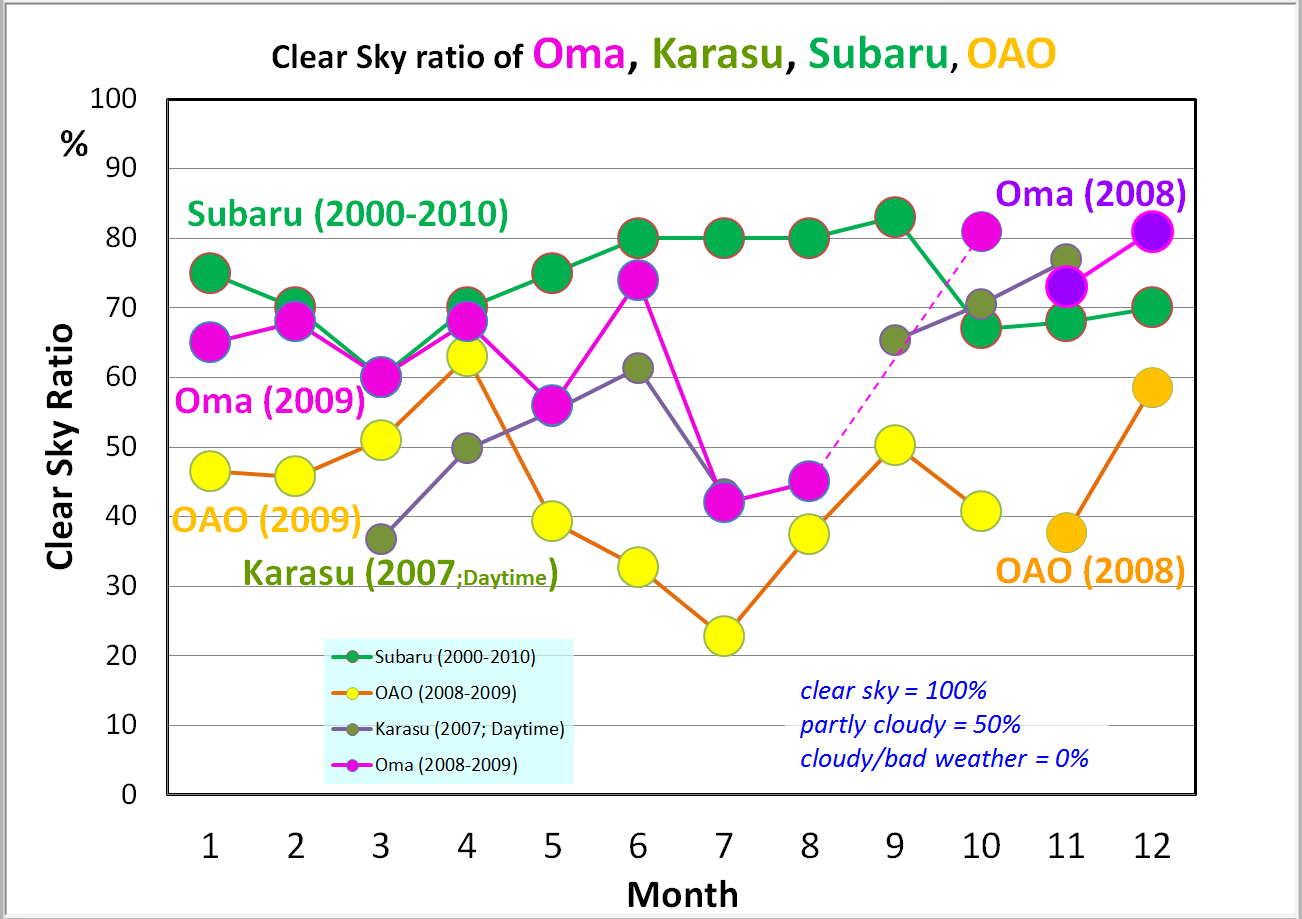 Clear sky ratios at Oma, except summer monsoon season, are around 70%, which are comparable to at Mauna Kea, Hawaii, and much bettre than at Okayama, Japan.
Subaru : statistics during 2000-2010 
OAO: summary report during 2008-2009
16
China-Japan Collaborative Site Testing in West China
SiteSurveyWS_201204Beijing_Sasaki.pptx
Weather Satellite, FY2-D, Image
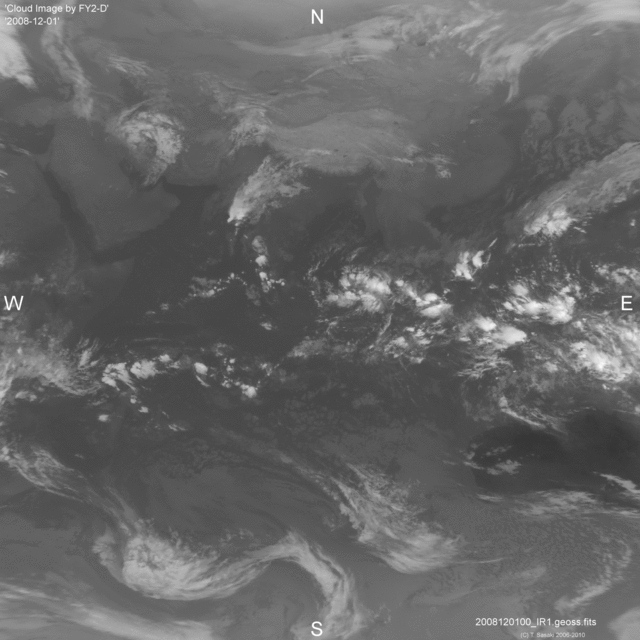 Chinese Weather Satellite, FY2-D, 
is currently working and their data 
are available at Chiba-U, Japan 
on Web site,
   ftp://fy.cr.chiba-u.ac.jp/

( Resolution = 0.04°～ 4km )
17
China-Japan Collaborative Site Testing in West China
SiteSurveyWS_201204Beijing_Sasaki.pptx
Clouds observed w/Weather Satellite and ground-based CloudMon
Weather Satellite, FY2-D in IR(10μm)
MIR Cloud Monitor Camera　(7-14μm)
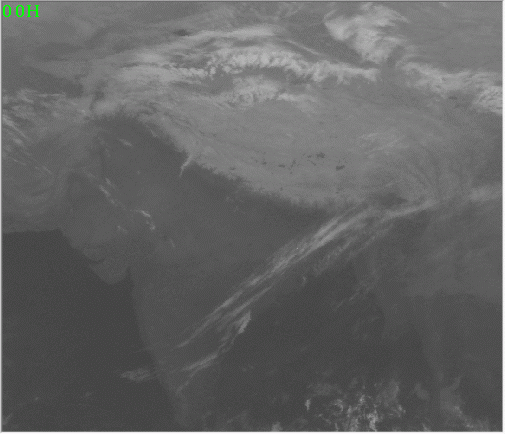 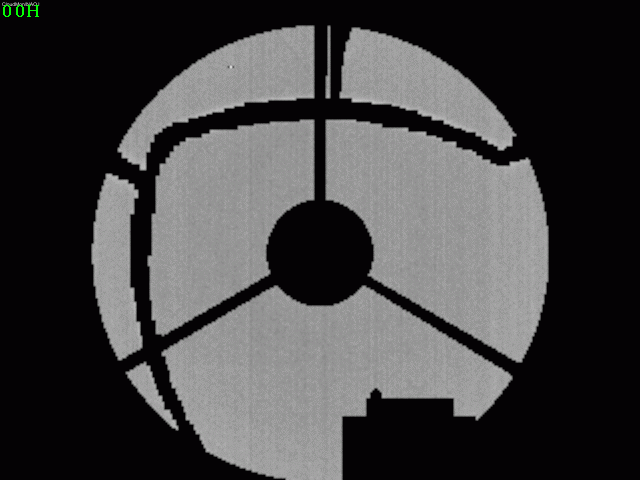 Ground-based Monitoring of Clouds in the sky is very useful to evaluate the site, 
as weather satellite data is difficult to clarify localized cloud behaviors.
18
China-Japan Collaborative Site Testing in West China
SiteSurveyWS_201204Beijing_Sasaki.pptx
Micro-thermal turbulence detected with CT2 sensors
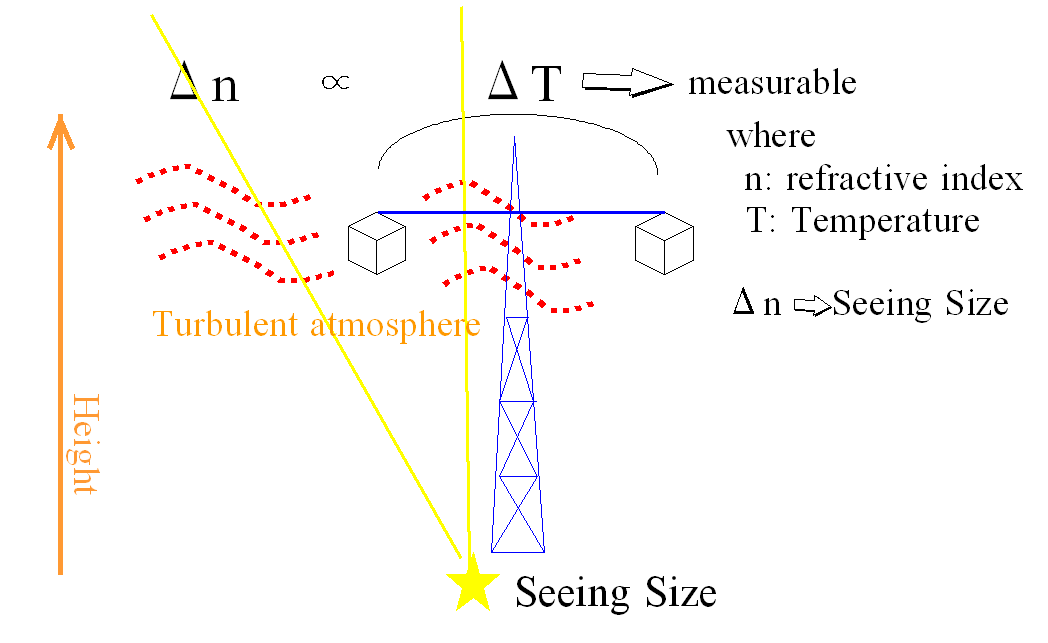 CT2 : temperature structure coefficient
Cn2 ∝ P2 T-4 CT2
Cn2 : refractive index structure coefficient
19
Related Site testing instruments
   ・DIMM: 　　　　 	      Differential Image Motion Monitor
  ・MASS/SCIDAR: 　Multi Aperture Scintillation Sensor
   ・CT2 sensor :	      Micro-thermal turbulence in surface layer 
			to measure height variation 
   ・SNODAR:	     Surface layer Non-Doppler Acoustic Radar to measure Scintillation
   ・SODAR: 	     Sound detection and ranging to measure Scintillation
China-Japan Collaborative Site Testing in West China
SiteSurveyWS_201204Beijing_Sasaki.pptx
CT2 measurements at Karasu and at Oma
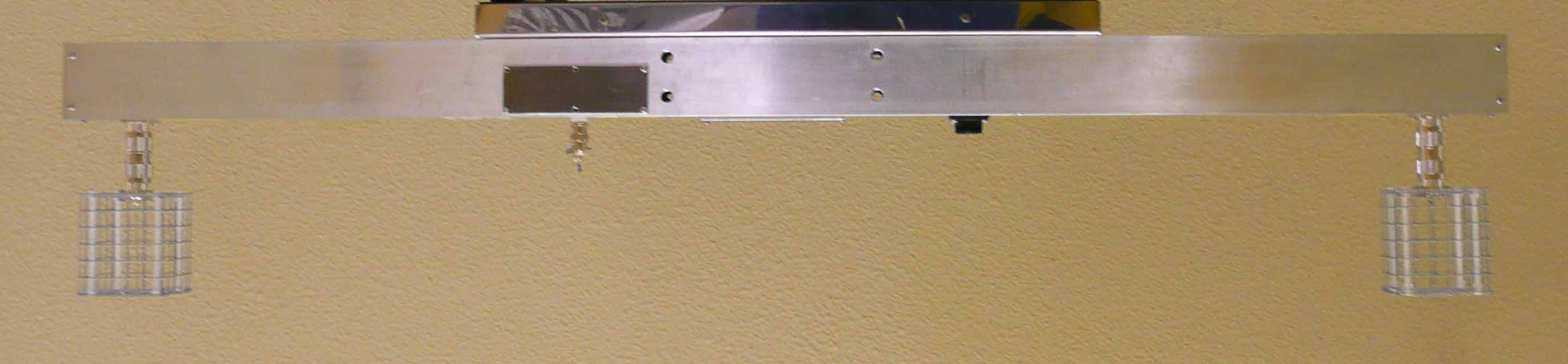 Temperature sensor
A pair of CT2 sensors w/ 25μm Ni wire
Temperature Structure Coefficient
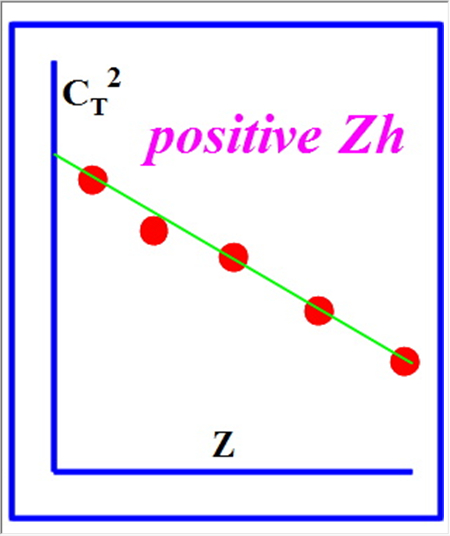 Image deterioration estimated from CT2
20
China-Japan Collaborative Site Testing in West China
SiteSurveyWS_201204Beijing_Sasaki.pptx
CT2 measurements at Karasu and at Oma
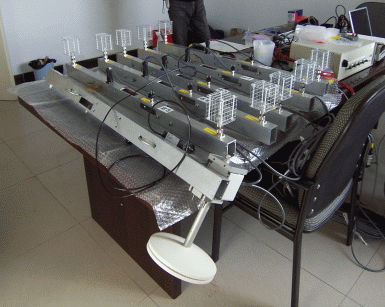 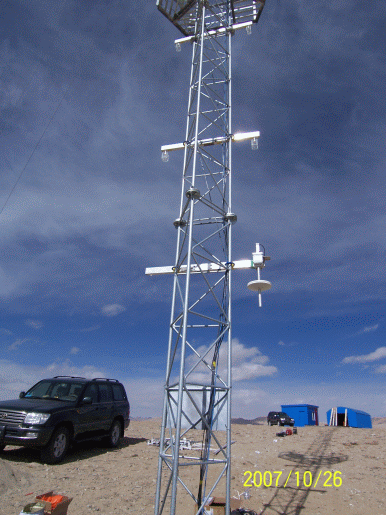 5 Layers of a CT2 sensor pair
Barometer
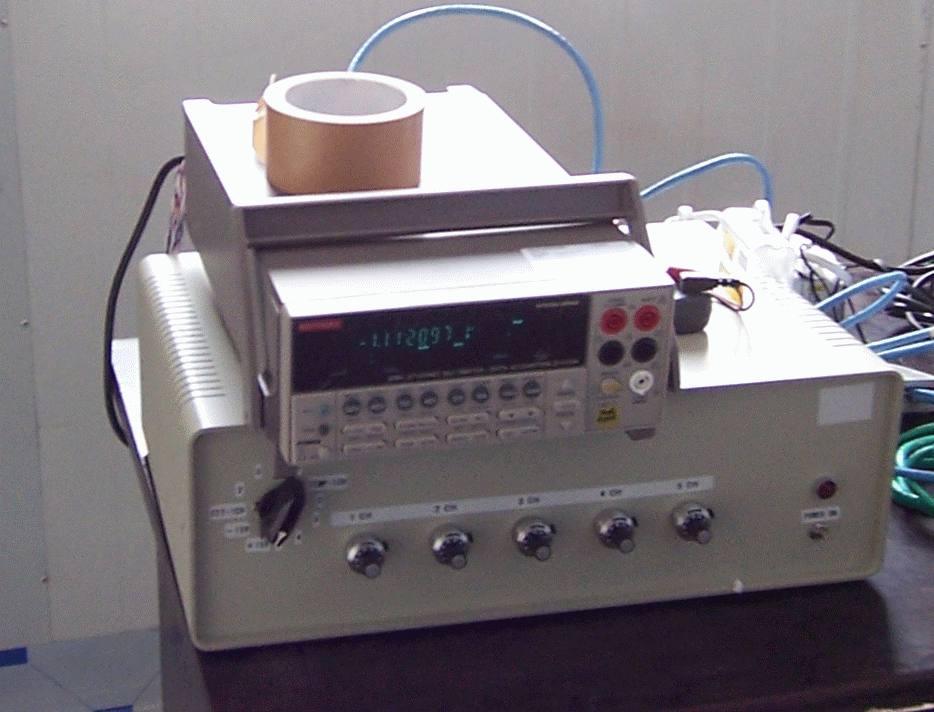 Barometer
Controller  and 
Digital Multimeter
Karasu
21
China-Japan Collaborative Site Testing in West China
SiteSurveyWS_201204Beijing_Sasaki.pptx
Micro-thermal turbulence detected with CT2 sensors
at Karasu
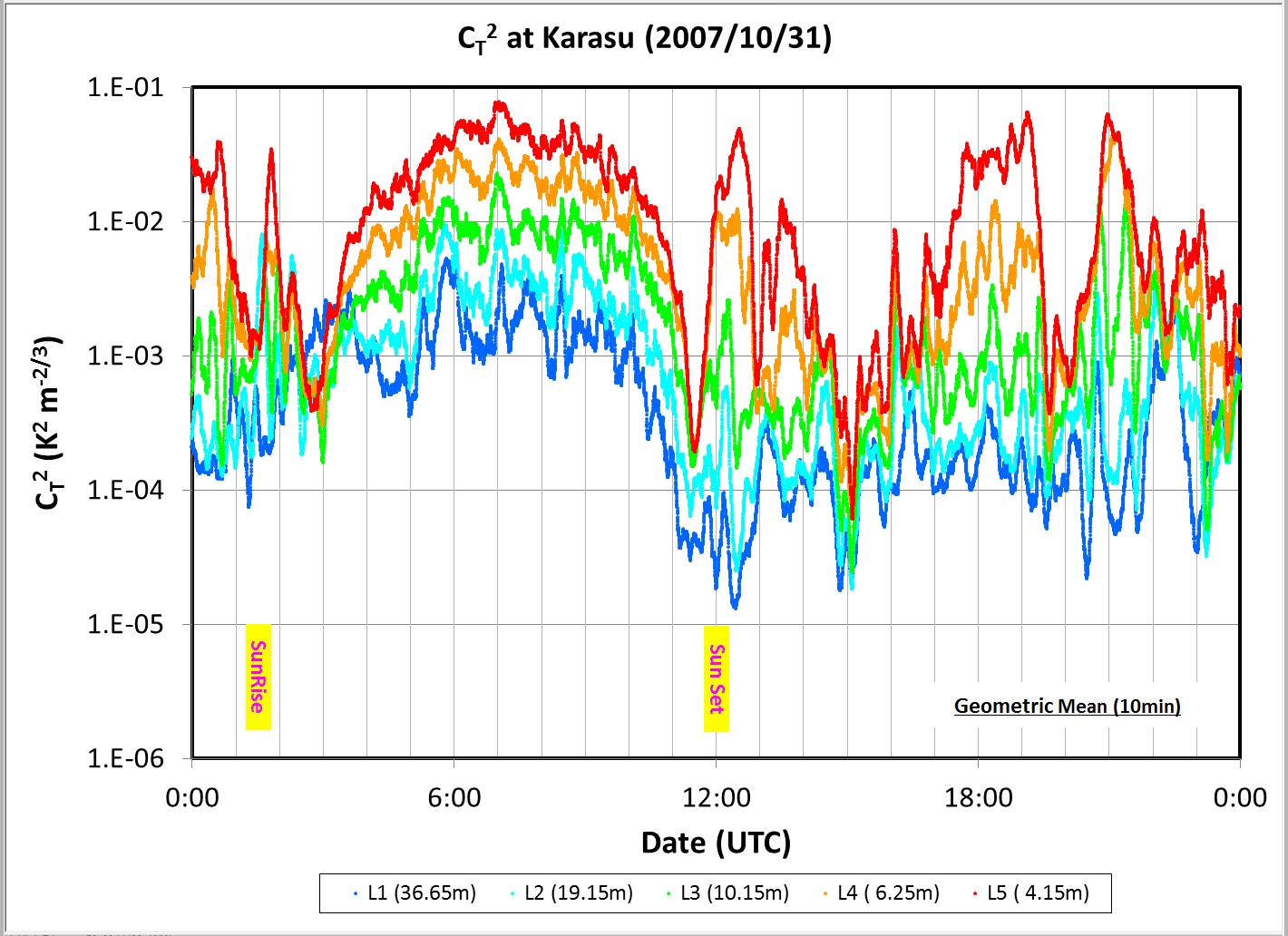 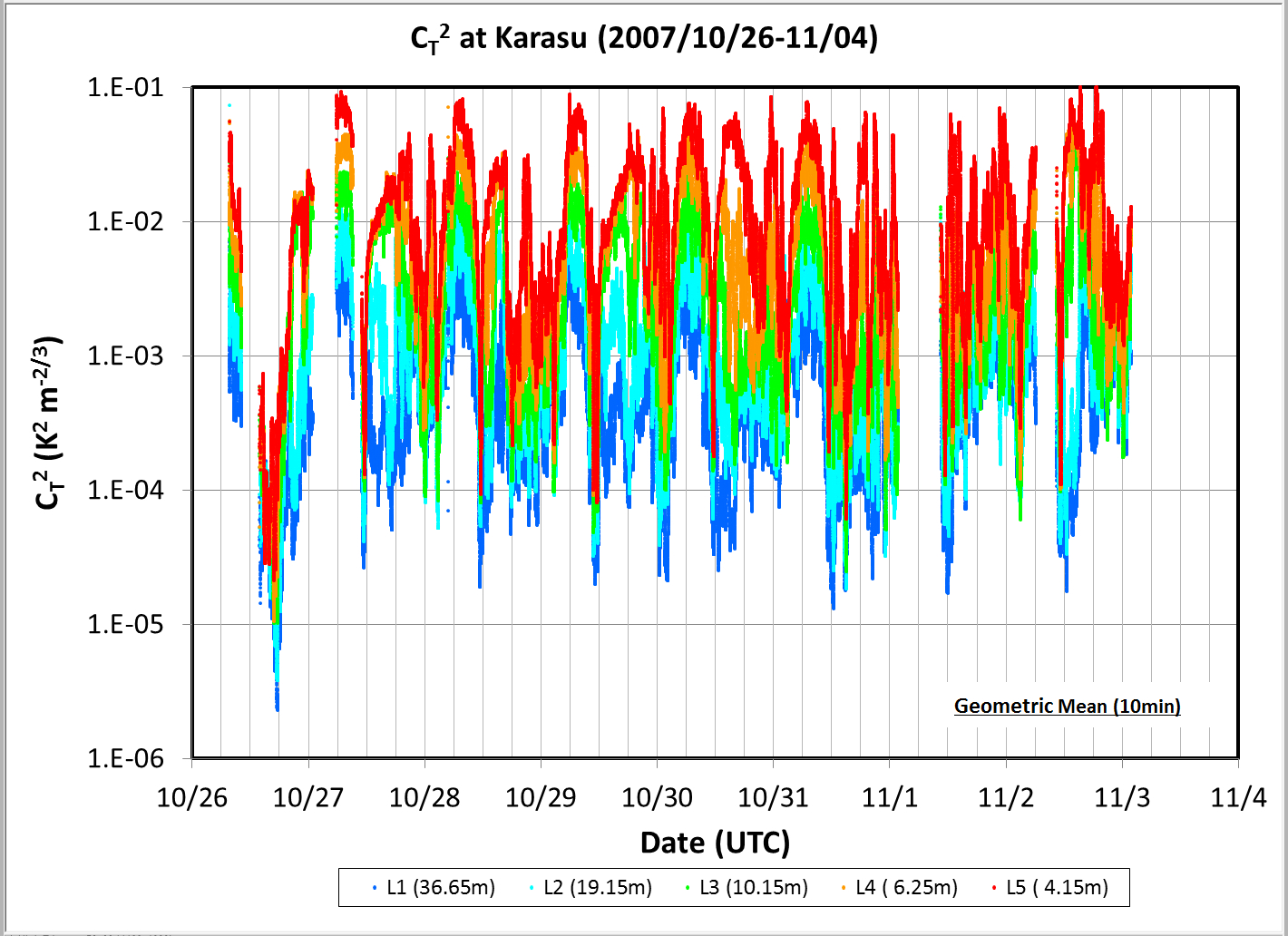 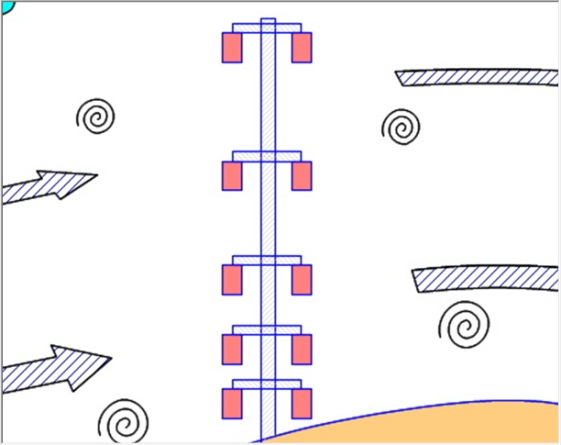 L1
36.65m
L2
19.15m
L3
10.15m
6.25m
L4
Daytime
Nighttime
4.15m
L5
22
China-Japan Collaborative Site Testing in West China
SiteSurveyWS_201204Beijing_Sasaki.pptx
Image deterioration estimated with CT2 data
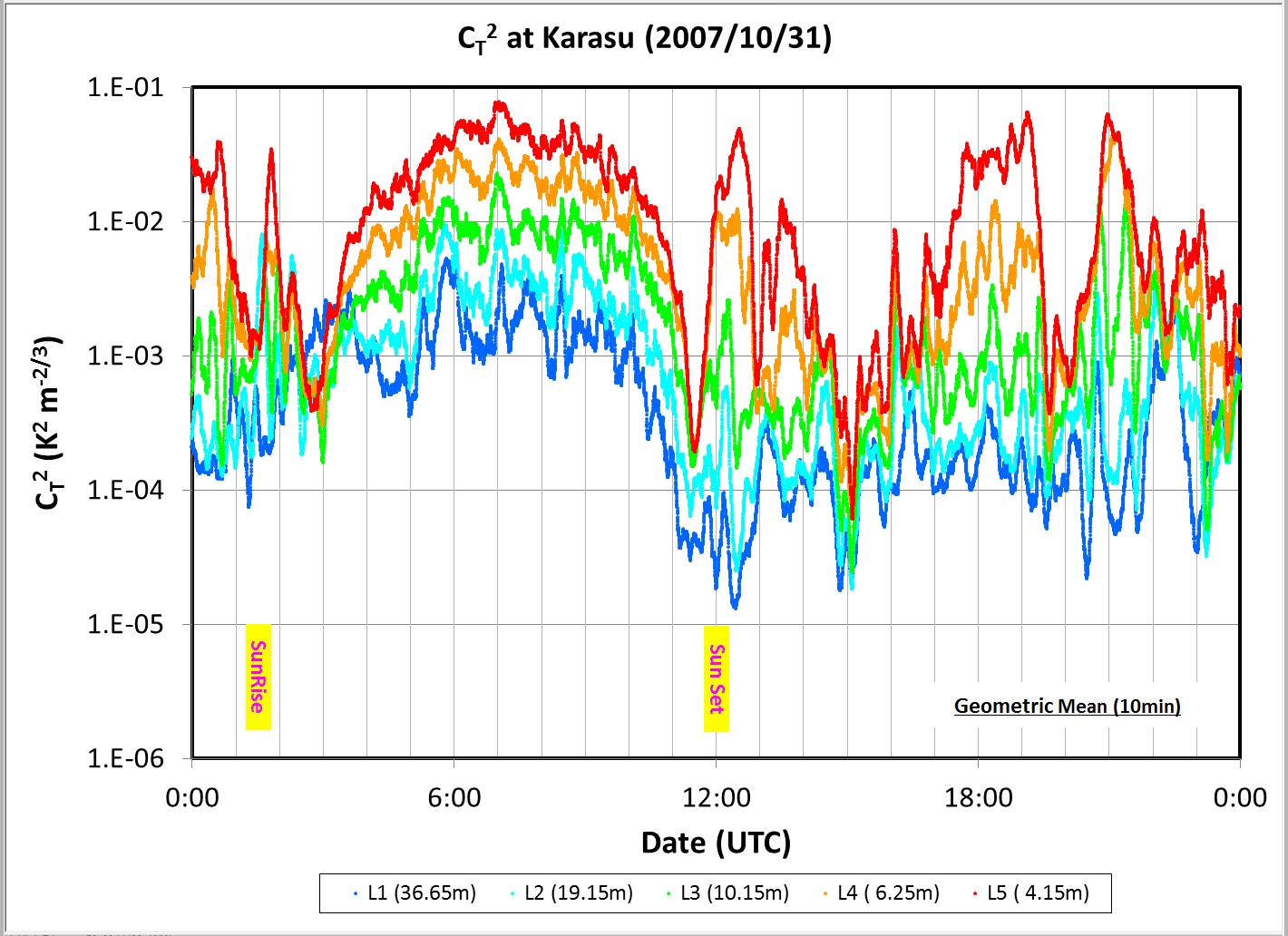 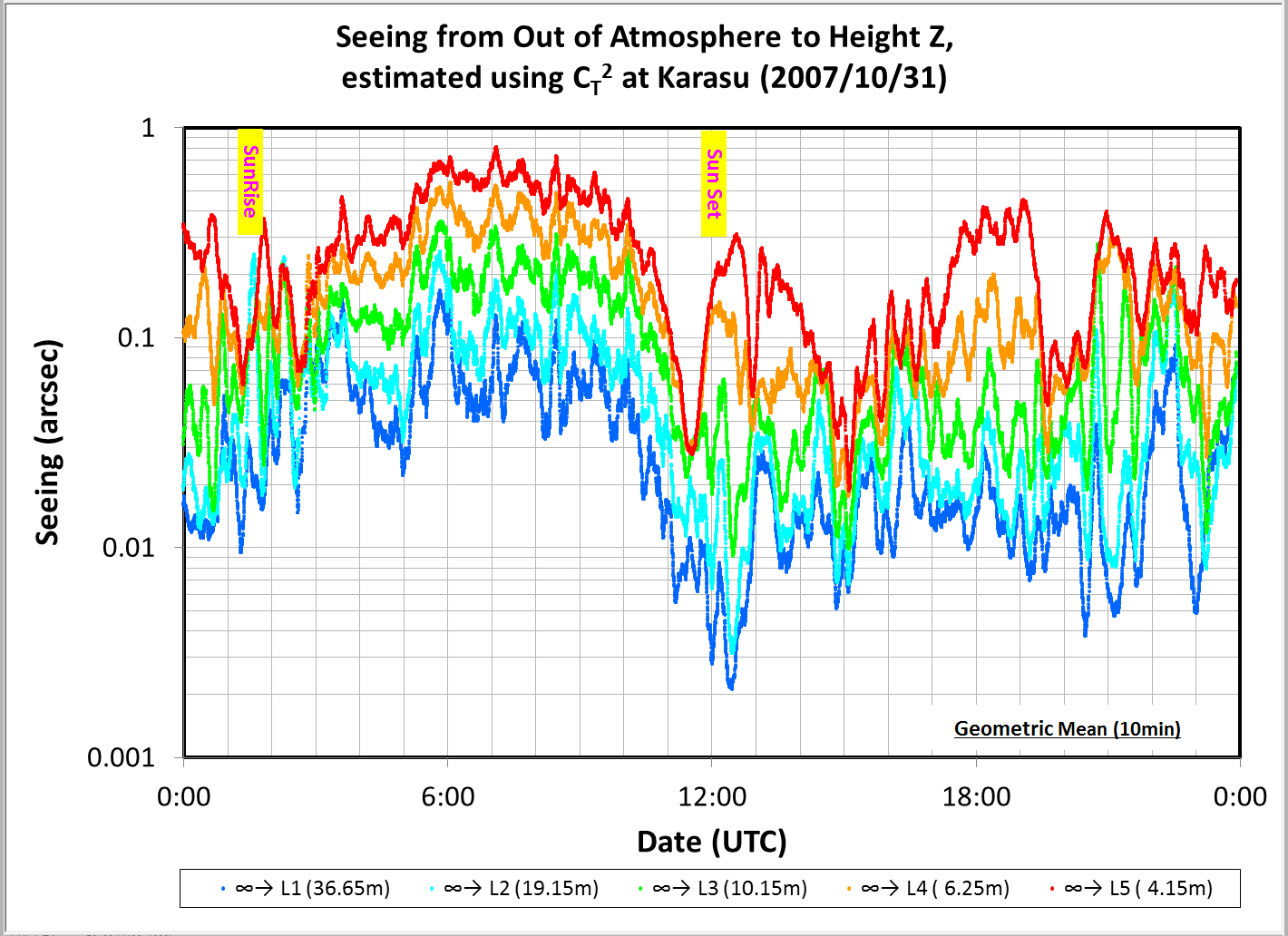 CT2 distribution
Image deterioration derived from CT2 distribution
23
at Karasu
China-Japan Collaborative Site Testing in West China
SiteSurveyWS_201204Beijing_Sasaki.pptx
Image deterioration estimated with CT2 data
at Karasu
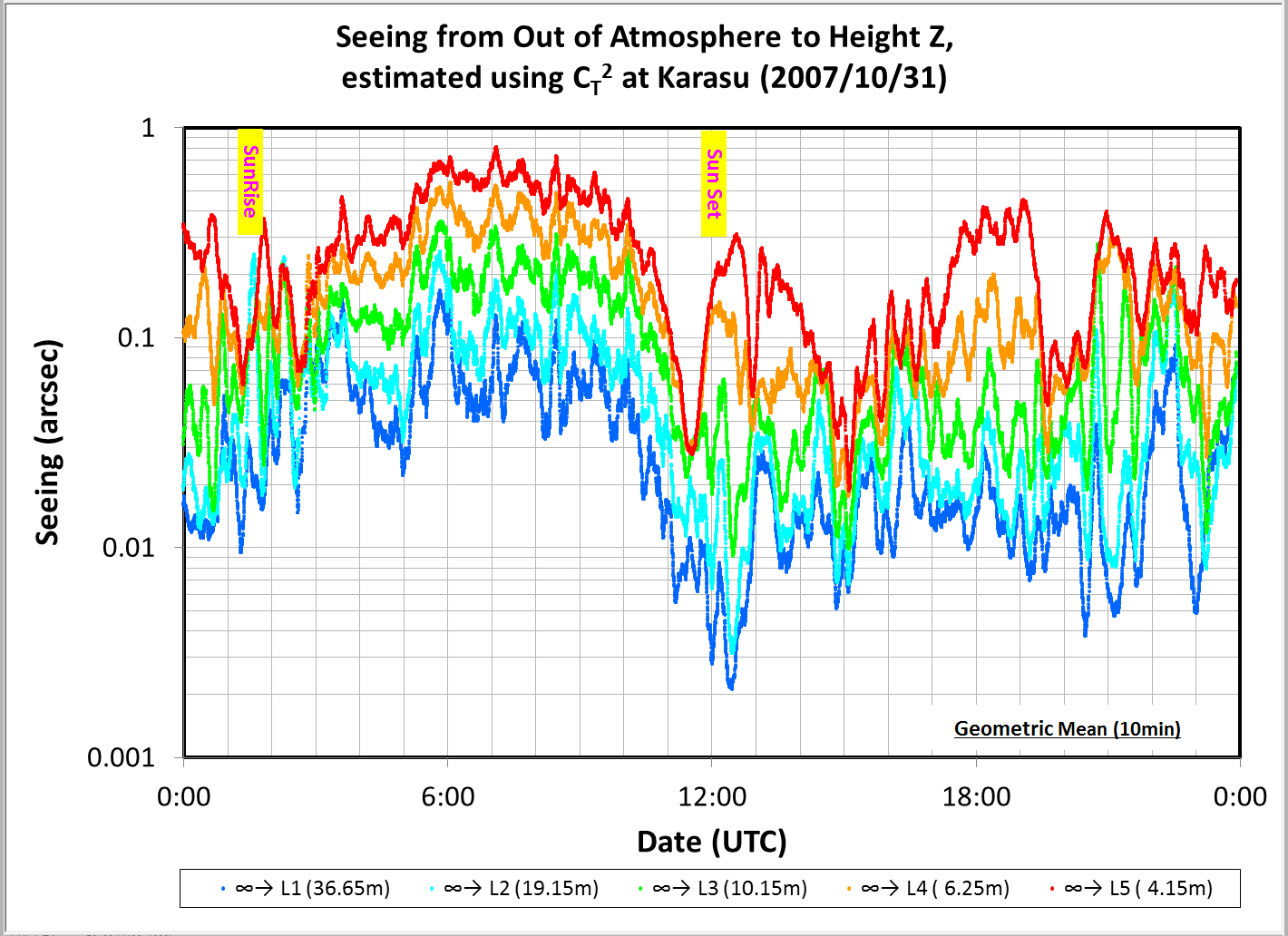 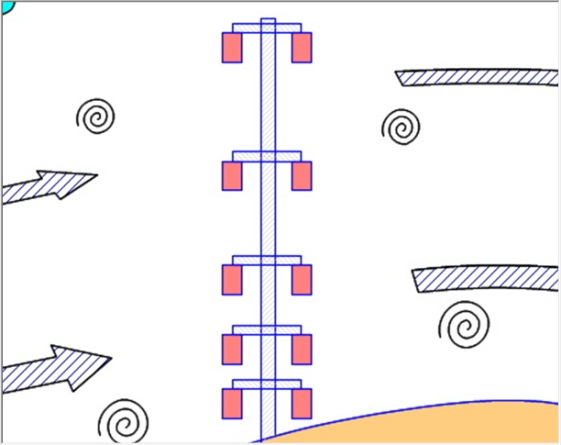 L1
36.65m
L2
19.15m
L3
10.15m
Daytime
Nighttime
6.25m
L4
4.15m
L5
24
China-Japan Collaborative Site Testing in West China
SiteSurveyWS_201204Beijing_Sasaki.pptx
Layered Image deterioration estimated with CT2 data
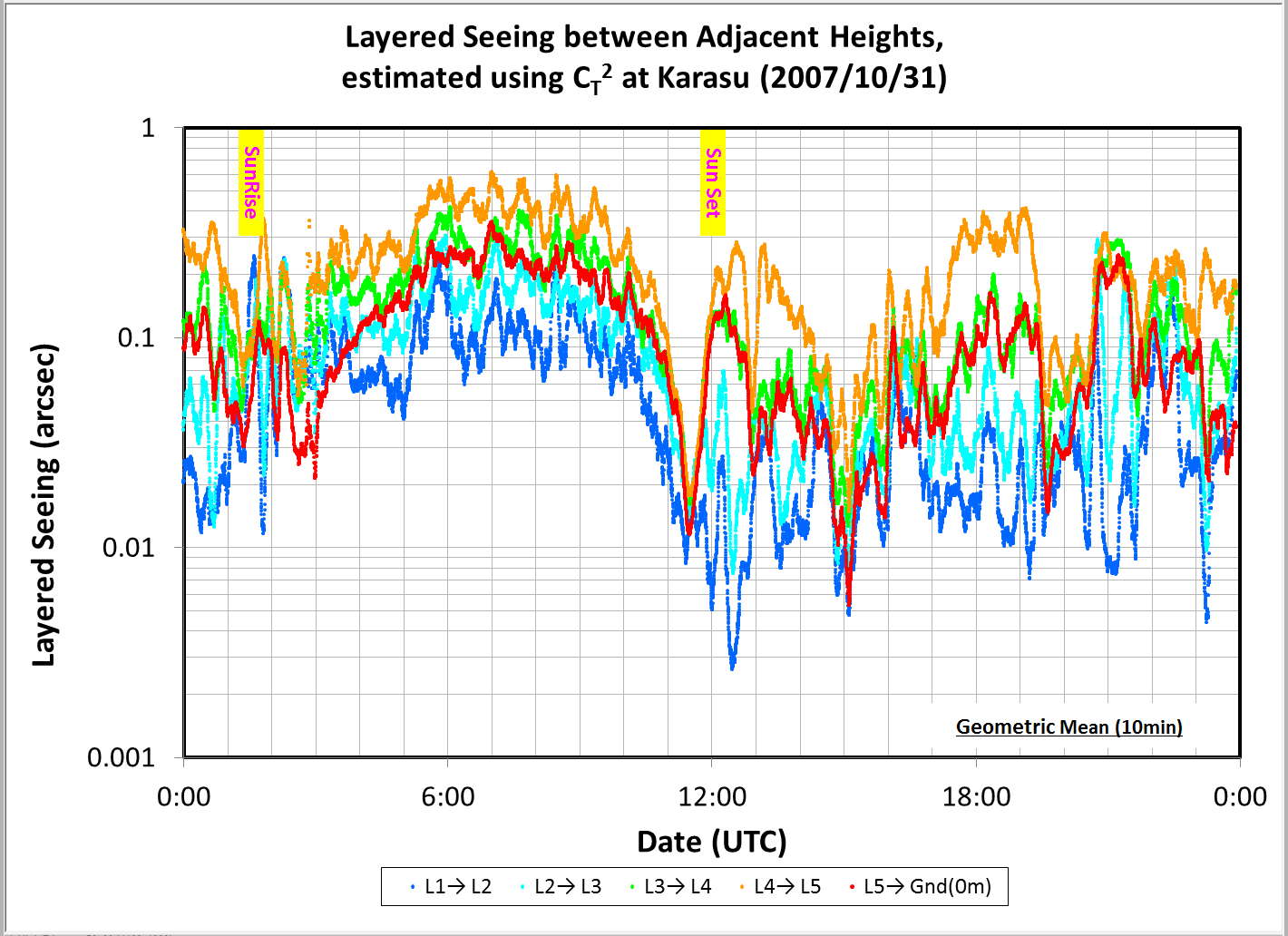 at Karasu
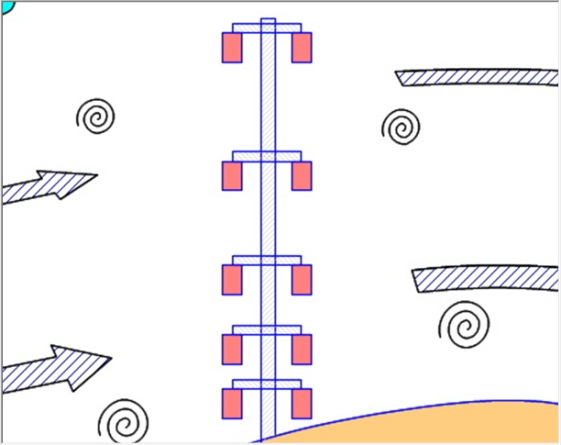 L1
36.65m
L2
19.15m
Nighttime
Daytime
L3
10.15m
6.25m
L4
4.15m
L5
Local Image deterioration between heights of z1 and z0
25
China-Japan Collaborative Site Testing in West China
SiteSurveyWS_201204Beijing_Sasaki.pptx
Scale Height of vertical distribution of CT2 data
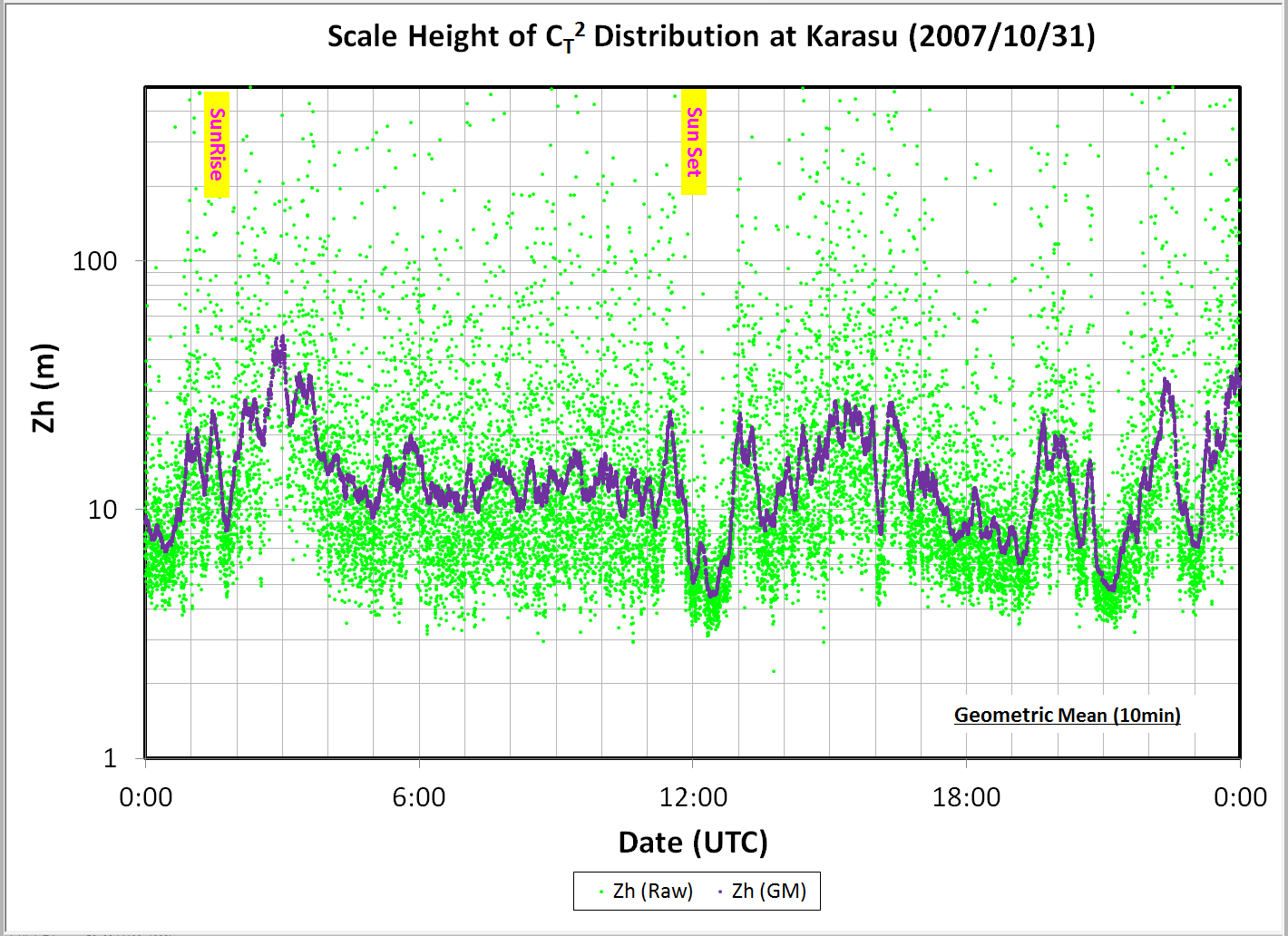 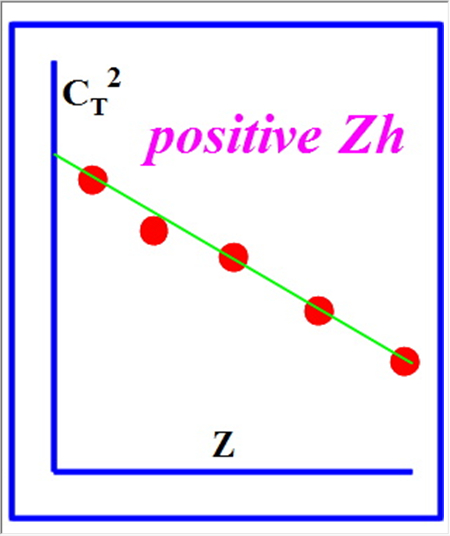 derive Zh
at Karasu
26
China-Japan Collaborative Site Testing in West China
SiteSurveyWS_201204Beijing_Sasaki.pptx
Micro-thermal turbulence detected with CT2 sensors
at Oma
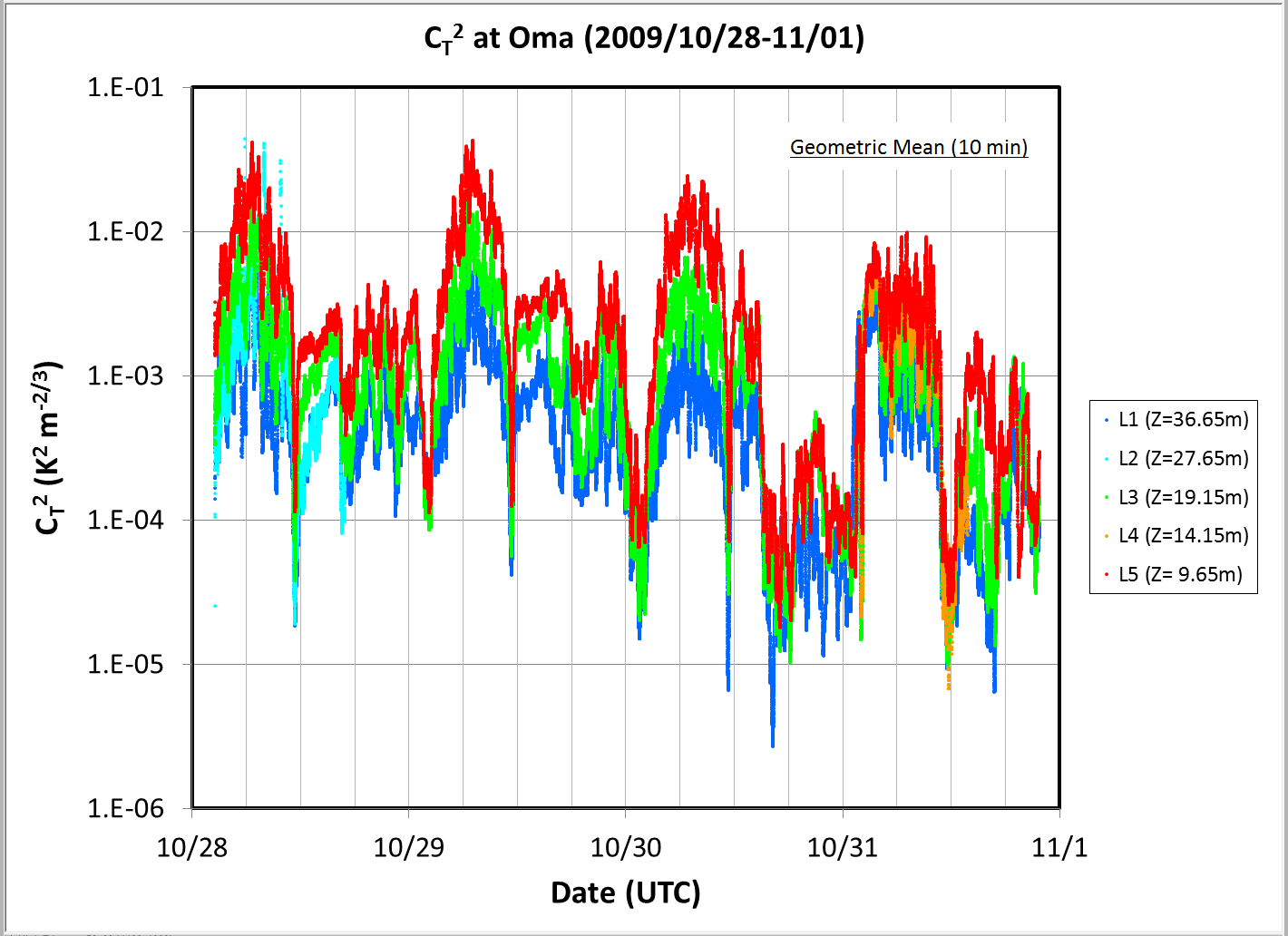 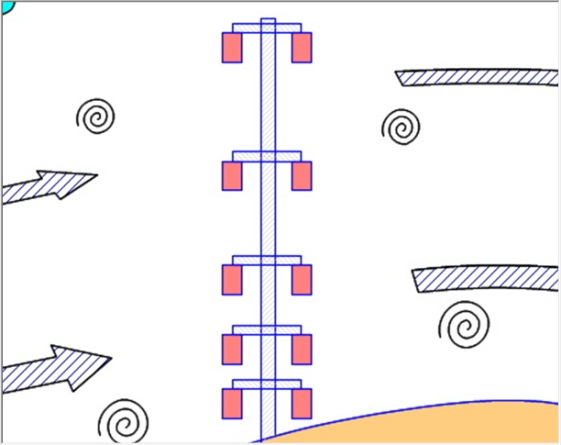 L1
36.65m
L2
27.65m
L3
19.15m
14.15m
L4
9.65m
L5
27
China-Japan Collaborative Site Testing in West China
SiteSurveyWS_201204Beijing_Sasaki.pptx
Image deterioration estimated with CT2 data
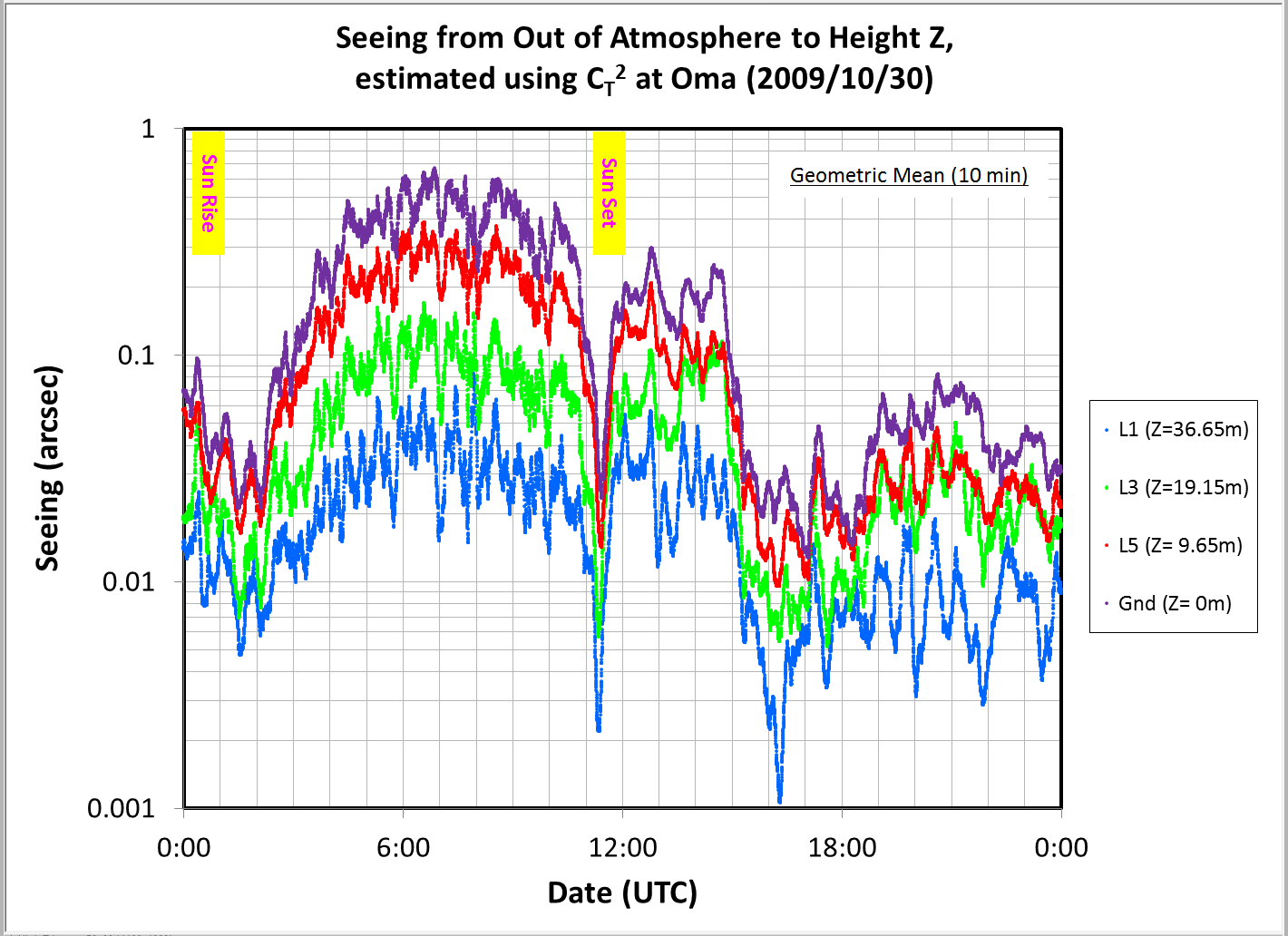 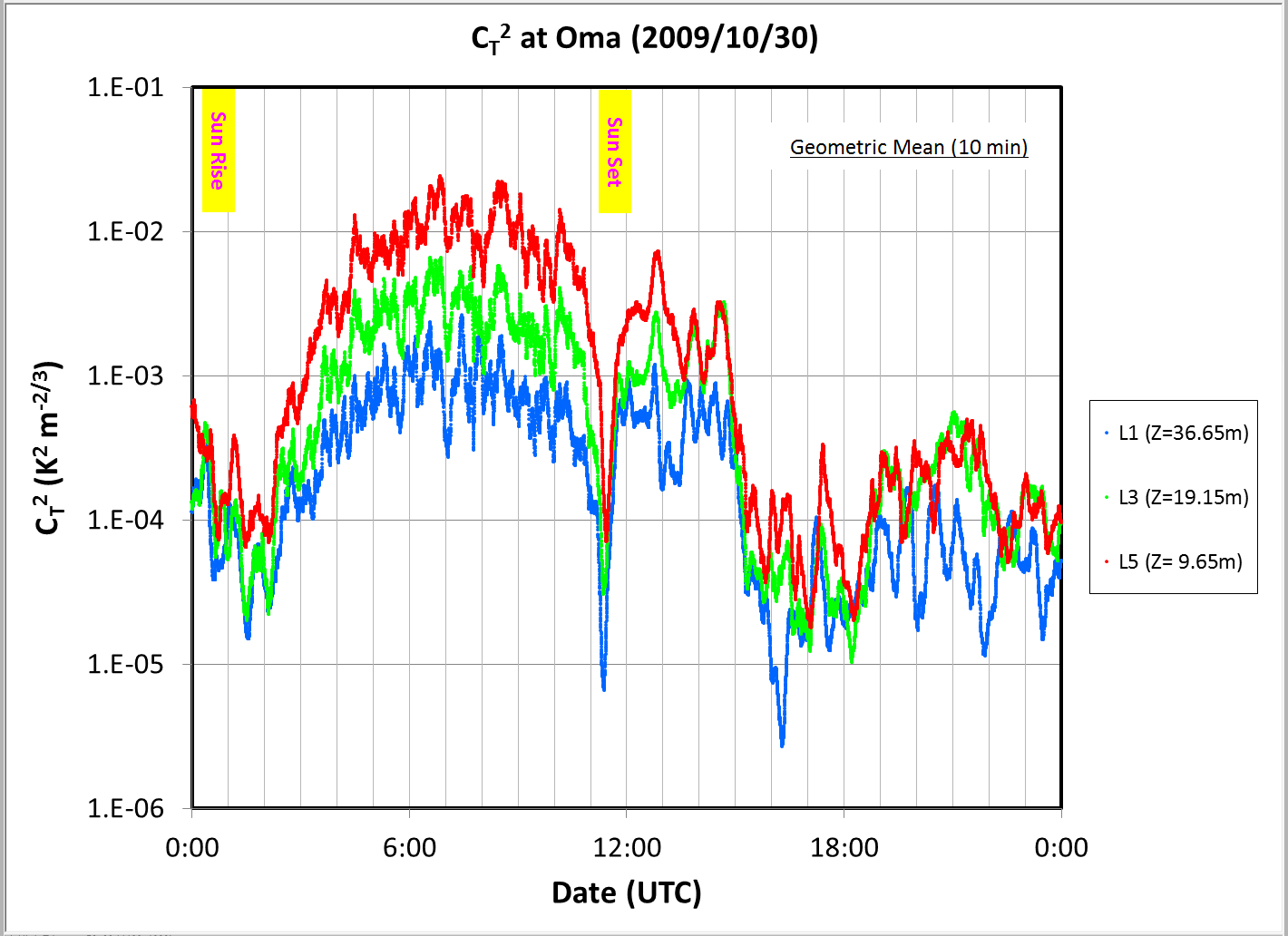 CT2 distribution
Image deterioration derived from CT2 distribution
28
at Oma
China-Japan Collaborative Site Testing in West China
SiteSurveyWS_201204Beijing_Sasaki.pptx
Image deterioration estimated with CT2 data
at Oma
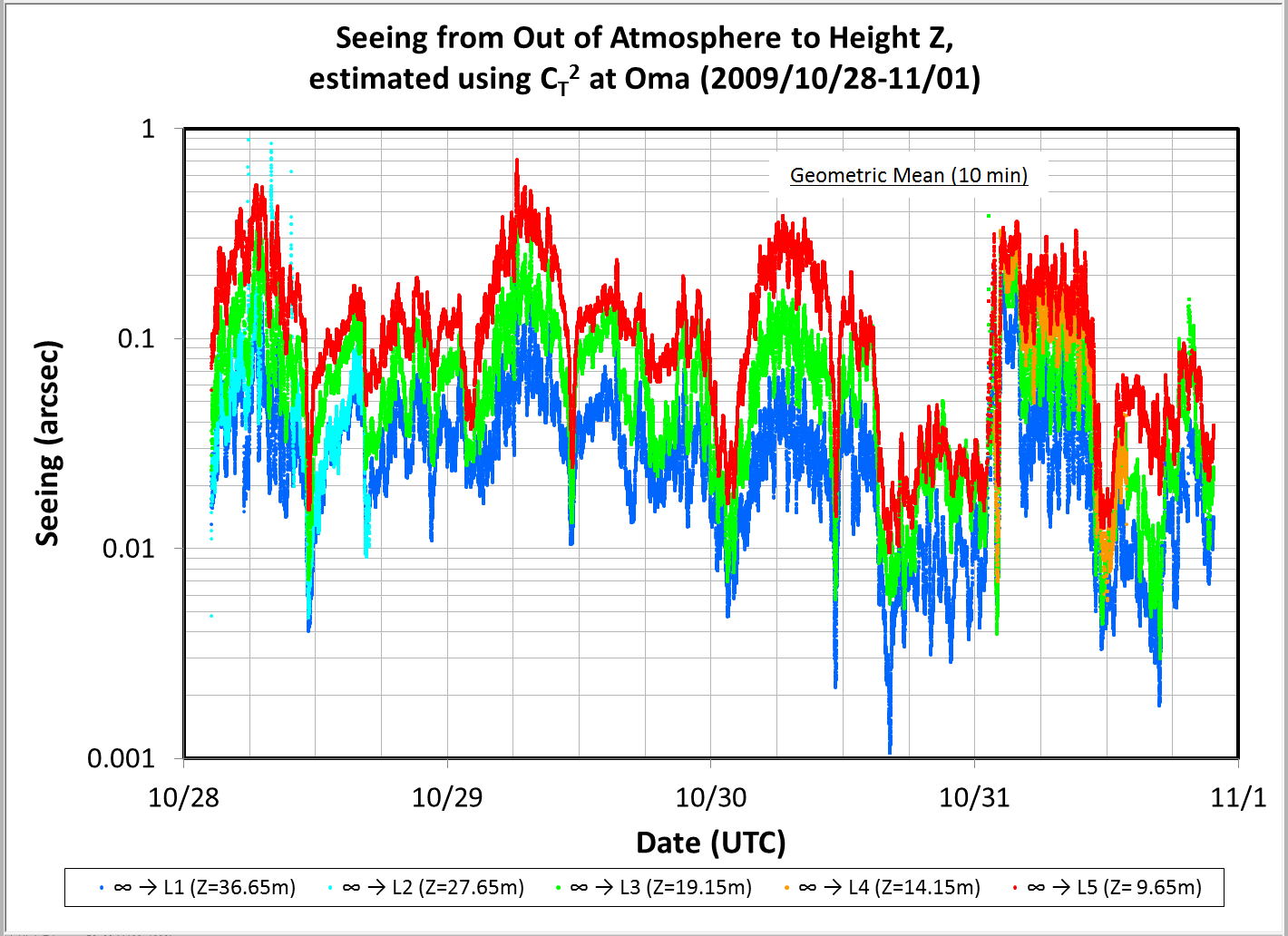 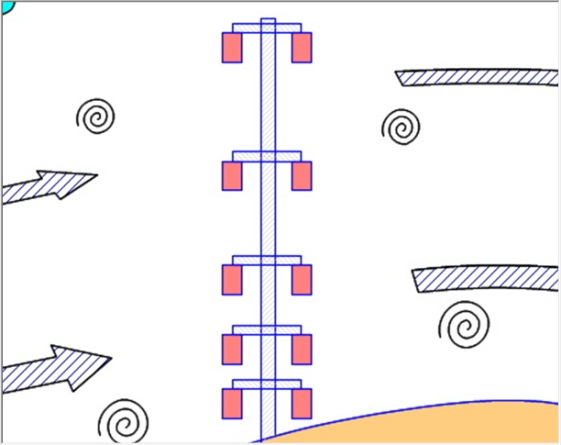 L1
36.65m
L2
27.65m
L3
19.15m
14.15m
L4
9.65m
L5
29
China-Japan Collaborative Site Testing in West China
SiteSurveyWS_201204Beijing_Sasaki.pptx
Layered Image deterioration estimated with CT2 data
at Oma
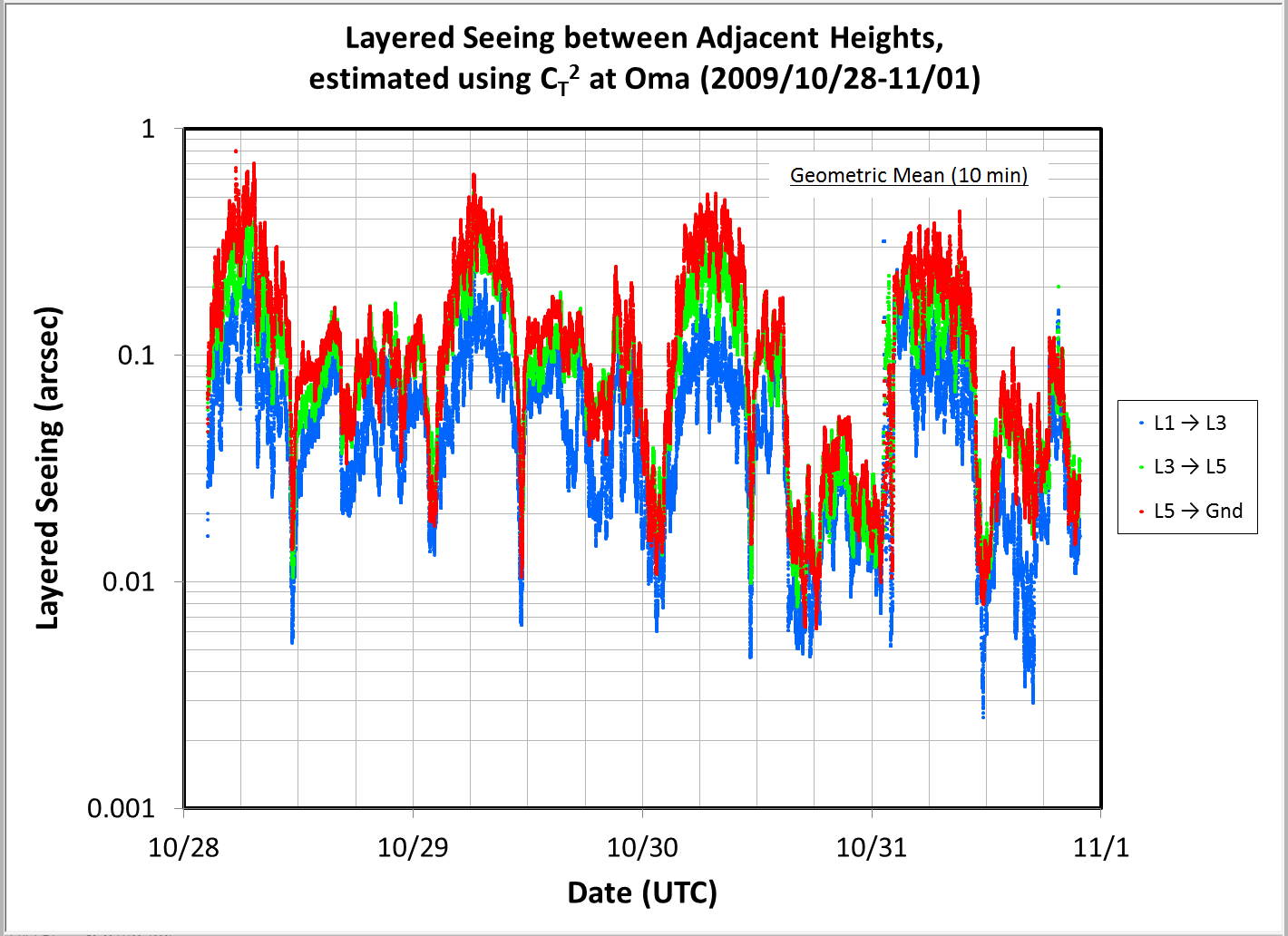 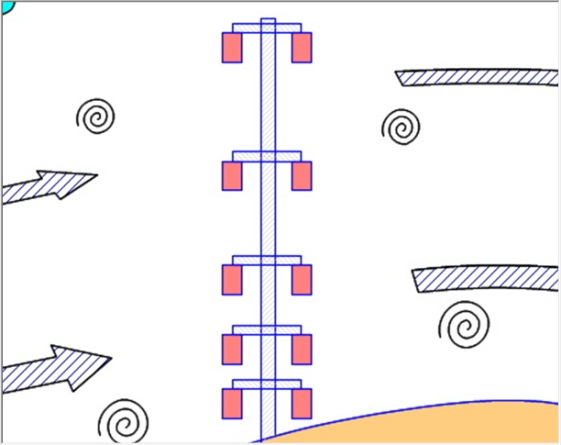 L1
36.65m
L2
27.65m
L3
19.15m
14.15m
L4
9.65m
L5
30
China-Japan Collaborative Site Testing in West China
SiteSurveyWS_201204Beijing_Sasaki.pptx
Scale Height of vertical distribution of CT2 data
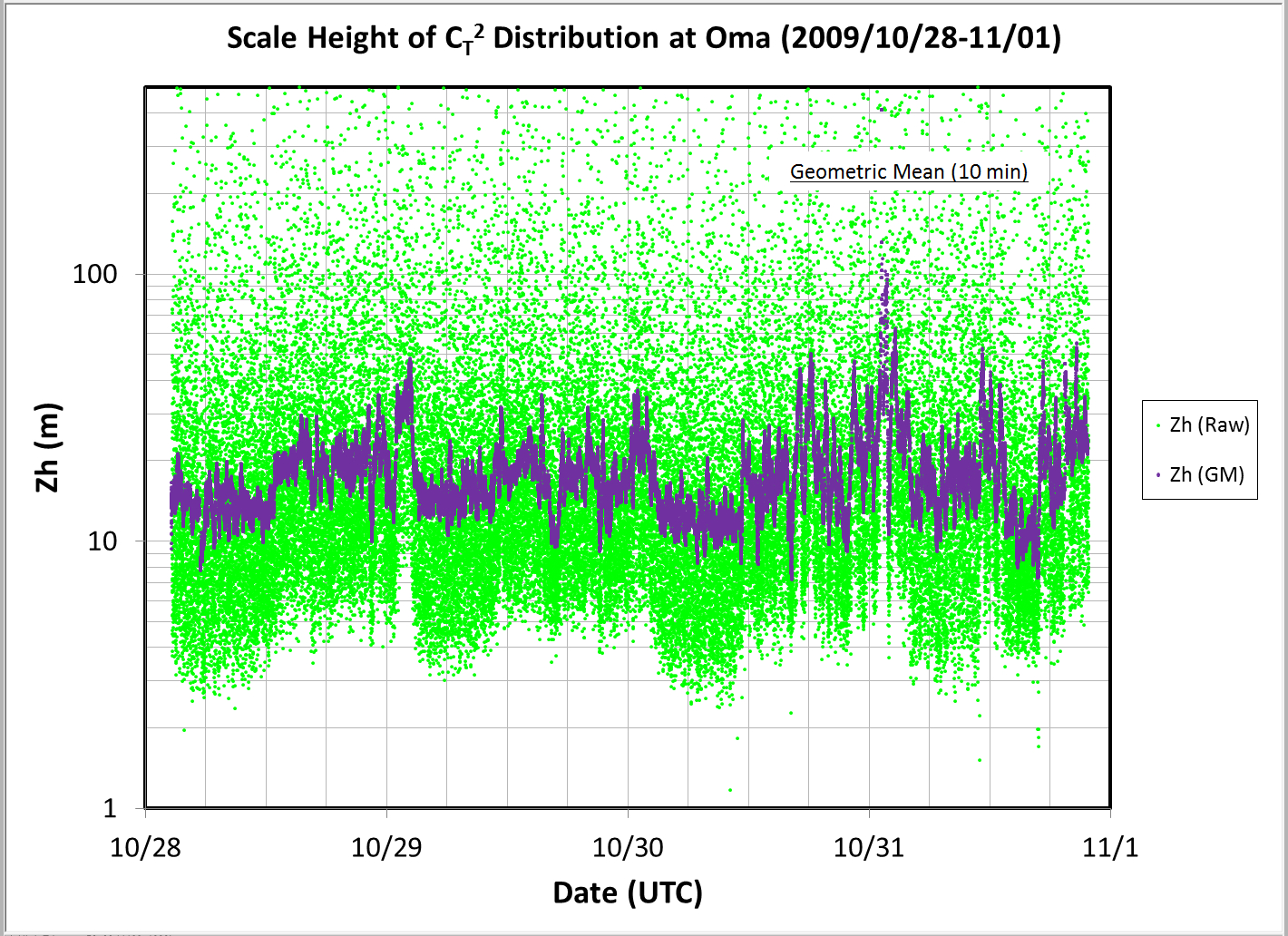 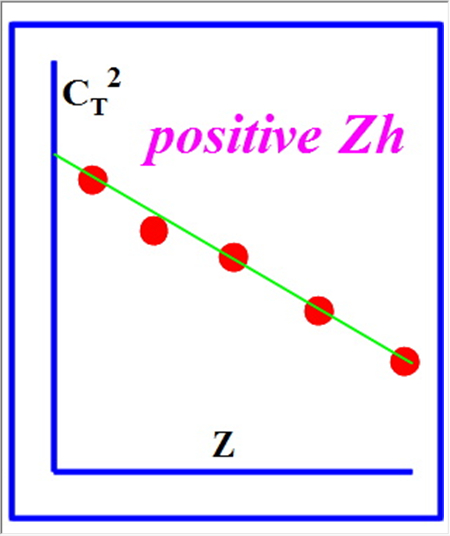 derive Zh
at Oma
31
China-Japan Collaborative Site Testing in West China
SiteSurveyWS_201204Beijing_Sasaki.pptx
Micro-thermal turbulence detected with CT2 sensors
at OAO (Japan)
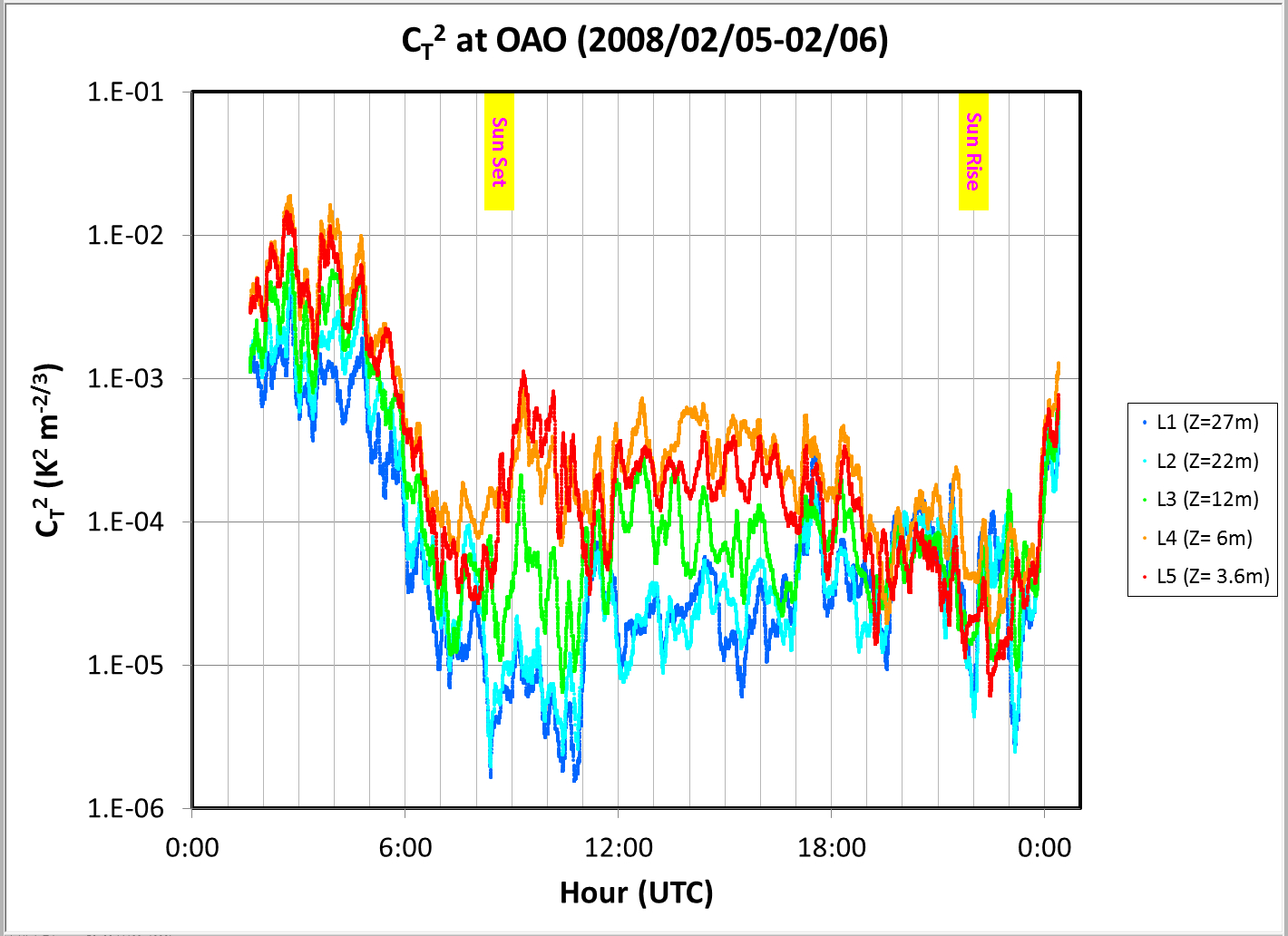 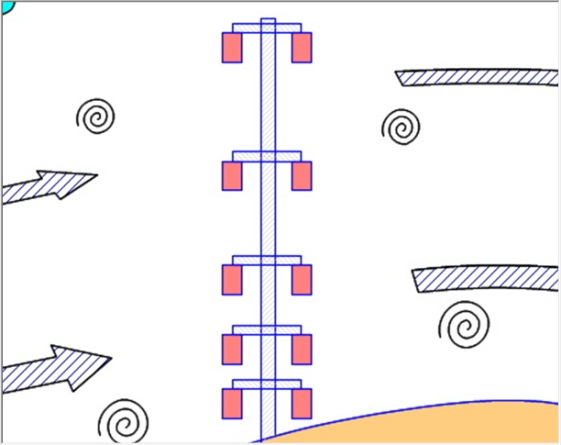 27m
22m
12m
6m
3.6m
32
China-Japan Collaborative Site Testing in West China
SiteSurveyWS_201204Beijing_Sasaki.pptx
Image deterioration estimated with CT2 data
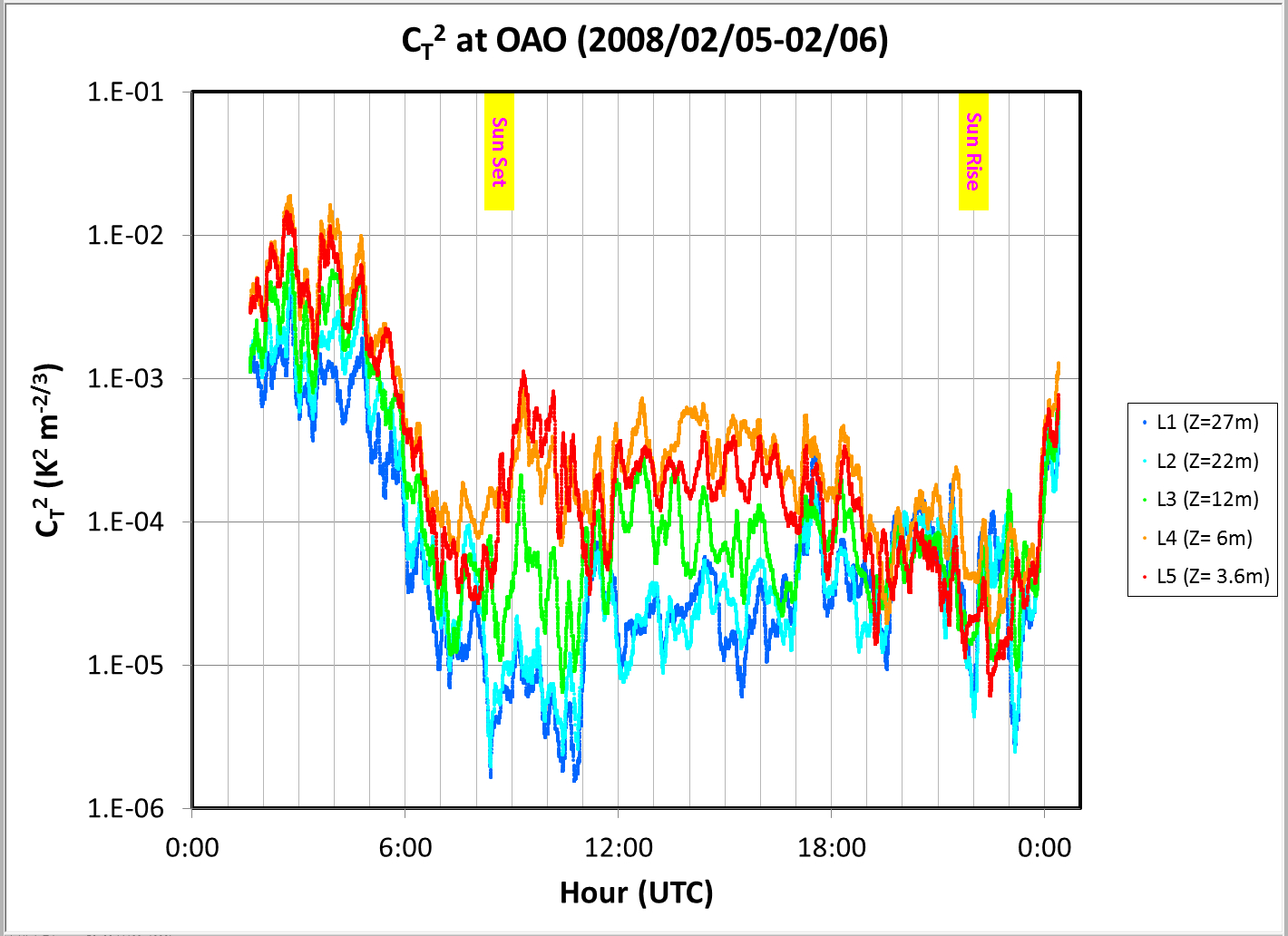 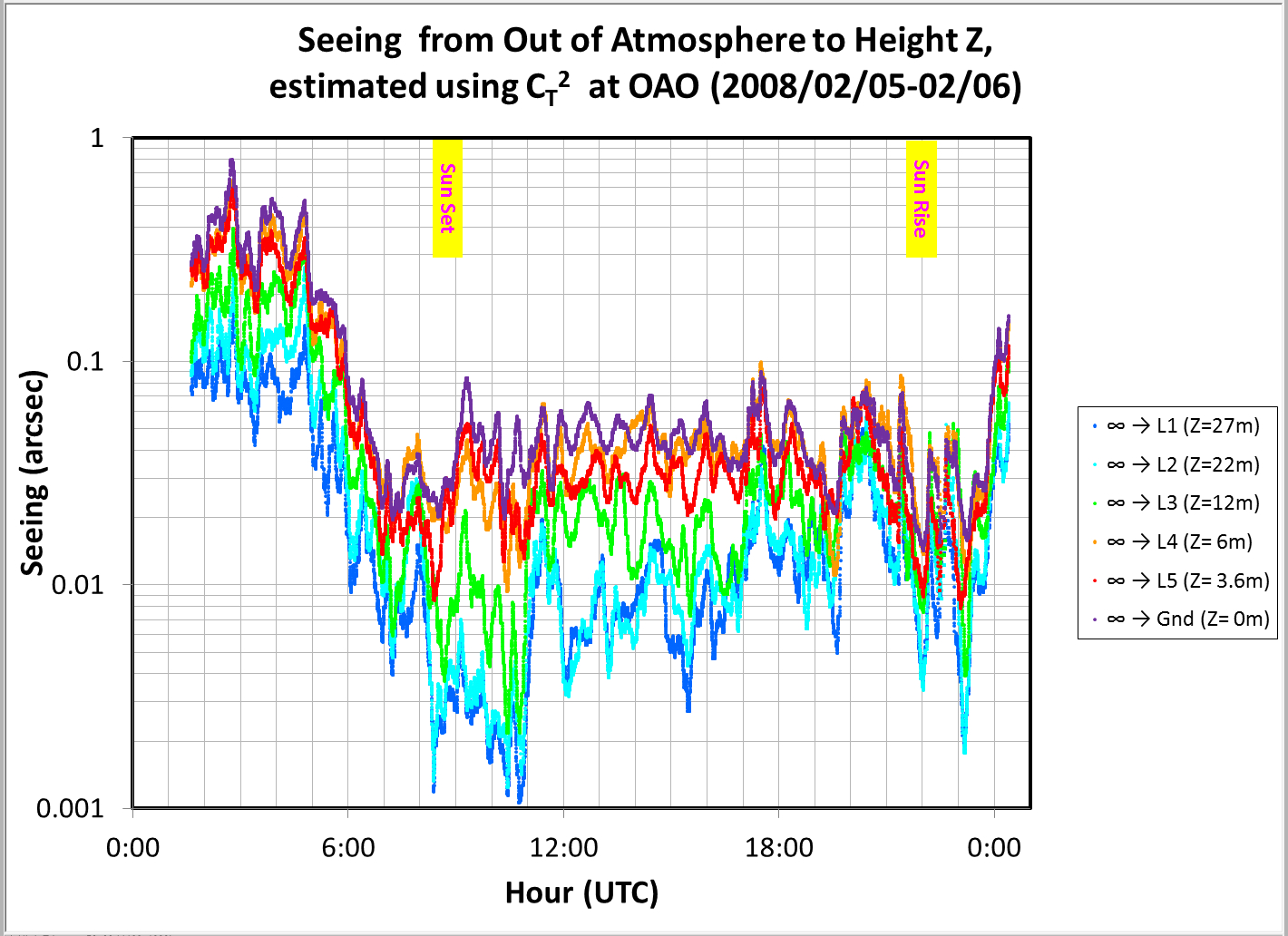 CT2 distribution
Image deterioration derived from CT2 distribution
33
at OAO (Japan)
China-Japan Collaborative Site Testing in West China
SiteSurveyWS_201204Beijing_Sasaki.pptx
Image deterioration estimated with CT2 data
at OAO (Japan)
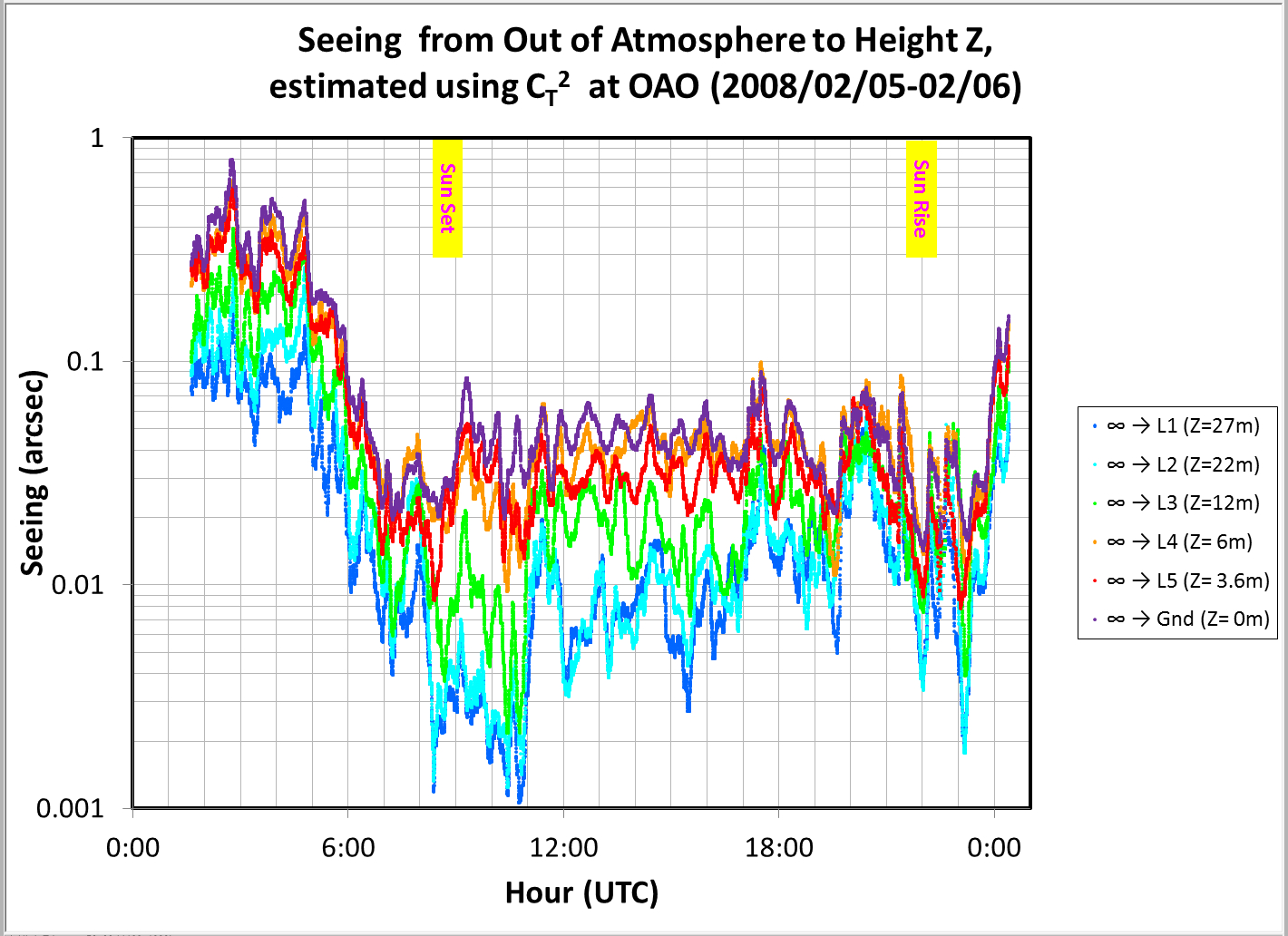 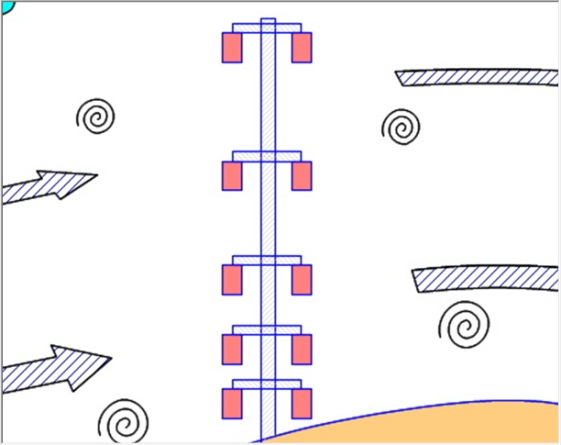 27m
22m
12m
6m
3.6m
34
China-Japan Collaborative Site Testing in West China
SiteSurveyWS_201204Beijing_Sasaki.pptx
Layered Image deterioration estimated with CT2 data
at OAO (Japan)
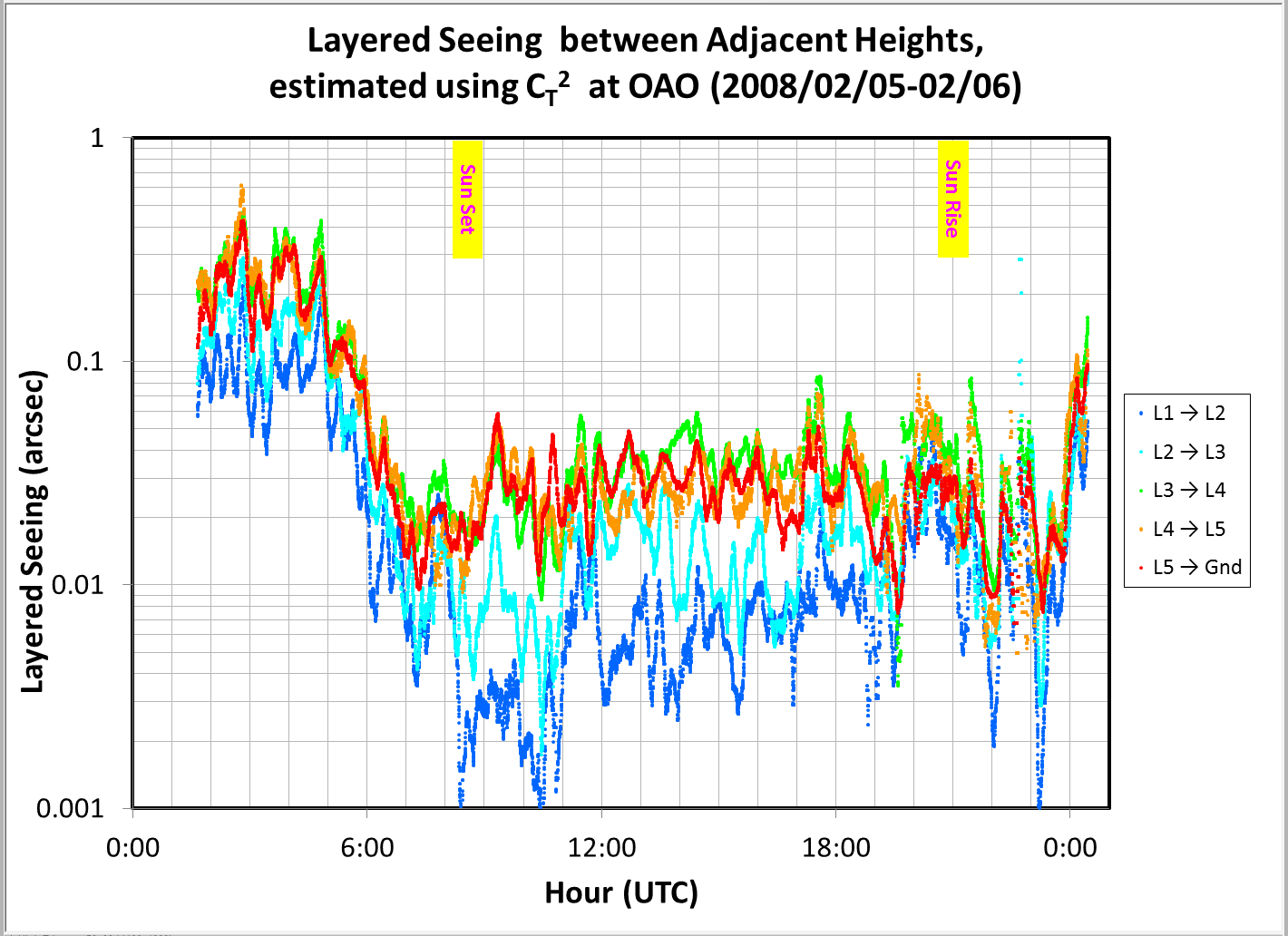 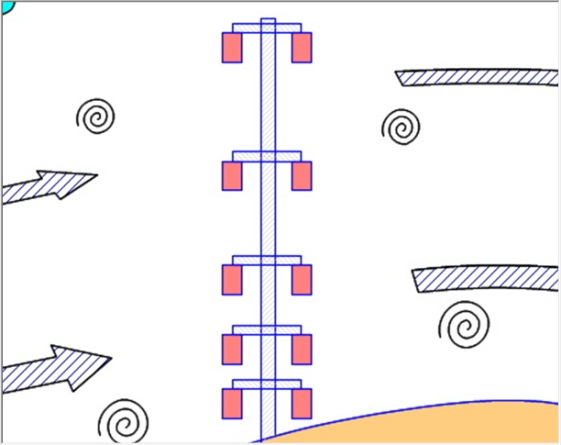 27m
22m
12m
6m
3.6m
35
China-Japan Collaborative Site Testing in West China
SiteSurveyWS_201204Beijing_Sasaki.pptx
Scale Height of vertical distribution of CT2 data
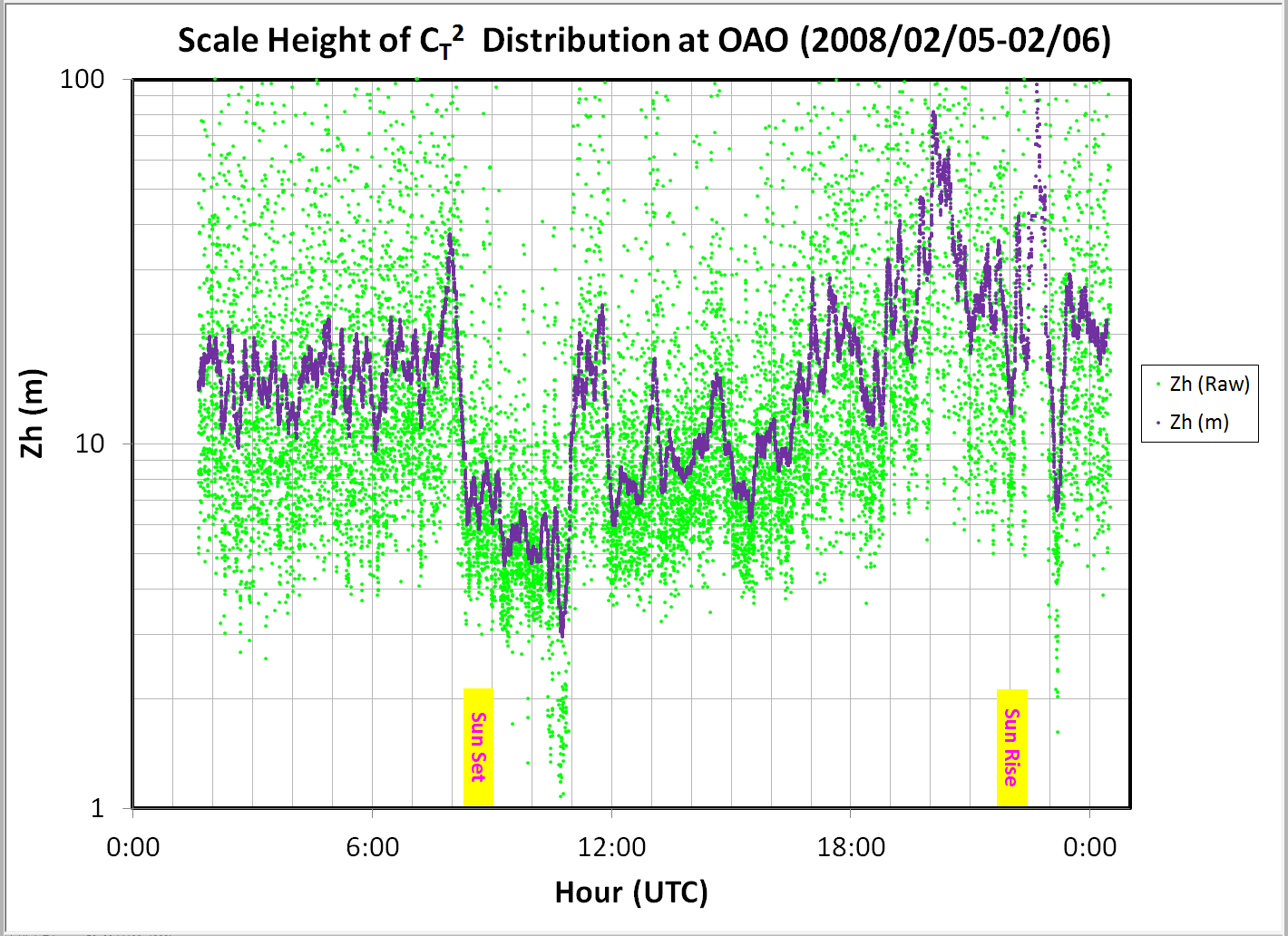 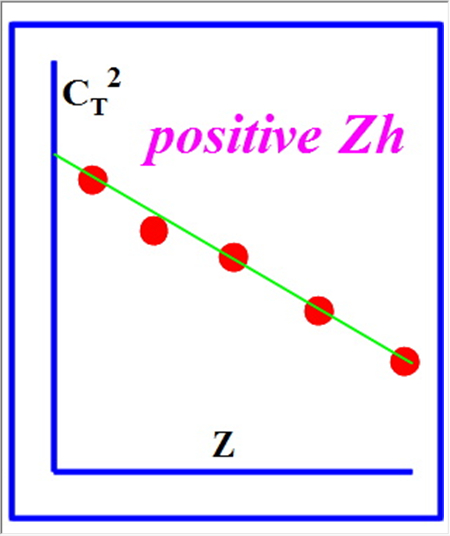 derive Zh
at OAO (Japan)
36
China-Japan Collaborative Site Testing in West China
SiteSurveyWS_201204Beijing_Sasaki.pptx
Histogram of scale height, Zh , of vertical CT2 distribution
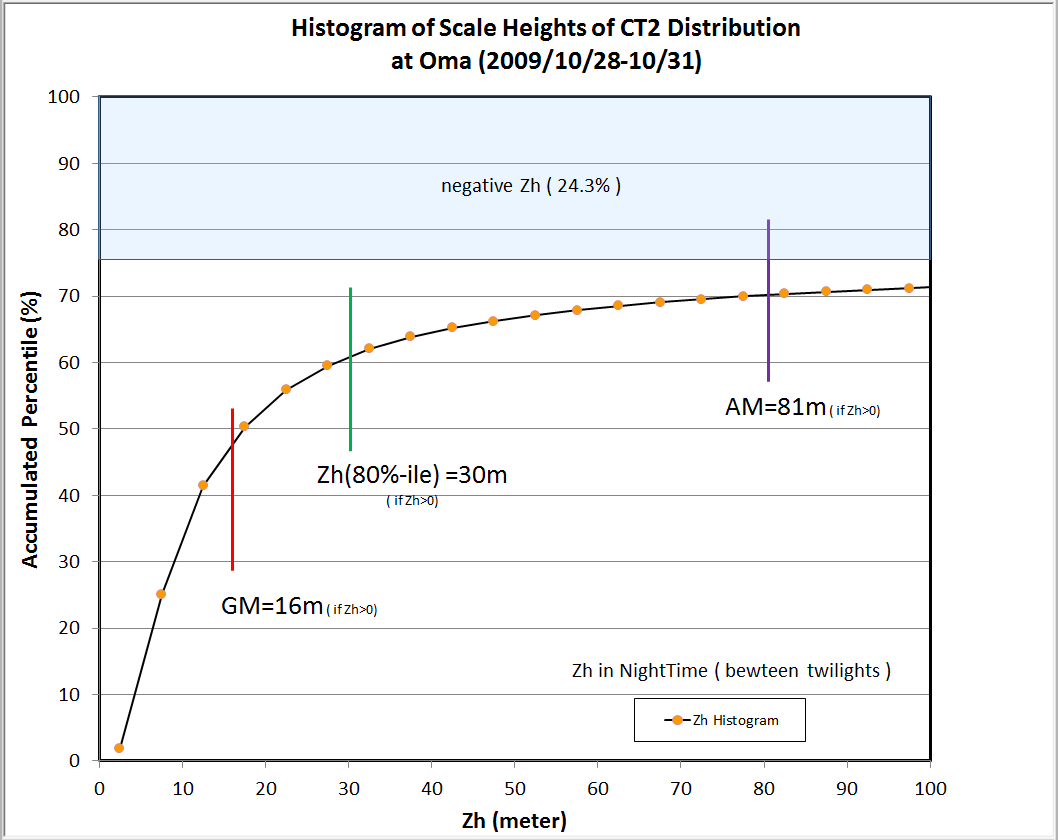 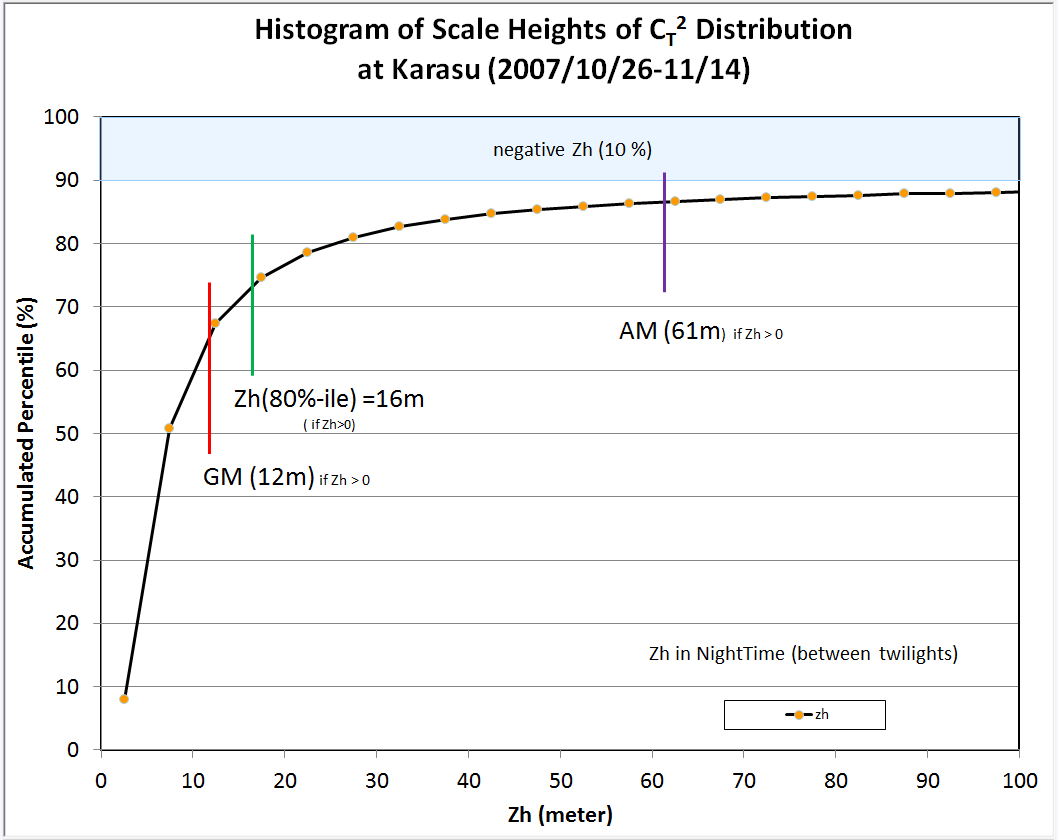 at Karasu
at Oma
CT2Oma_20091028UT02H_20091111UT10H_Seeing_10min_1.xlsx
CT2Karasu_20071026UT07H_20071115UT01_Seeing_10min_1.xlsx
CT2Okayama_20080205UT01H_20080206UT00H_Seeing_10min_1.xlsx
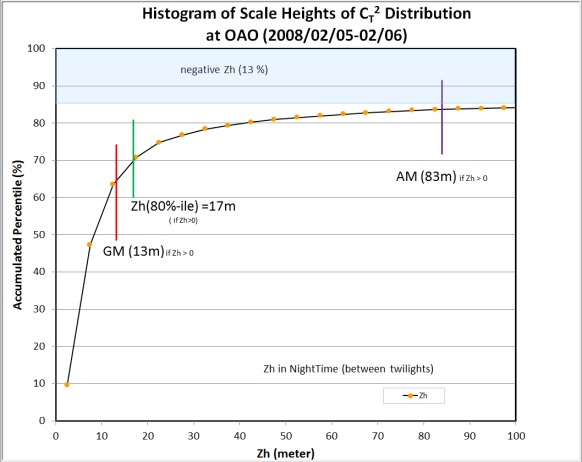 at OAO (Japan)
37
China-Japan Collaborative Site Testing in West China
SiteSurveyWS_201204Beijing_Sasaki.pptx
Histogram of image deterioration at  Zh estimated from CT2
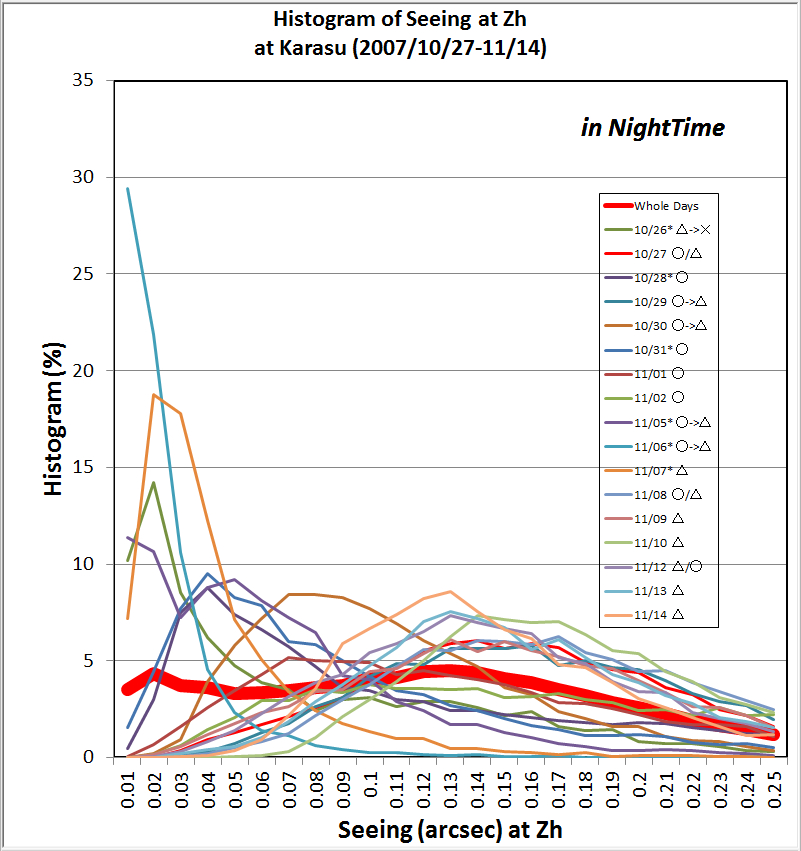 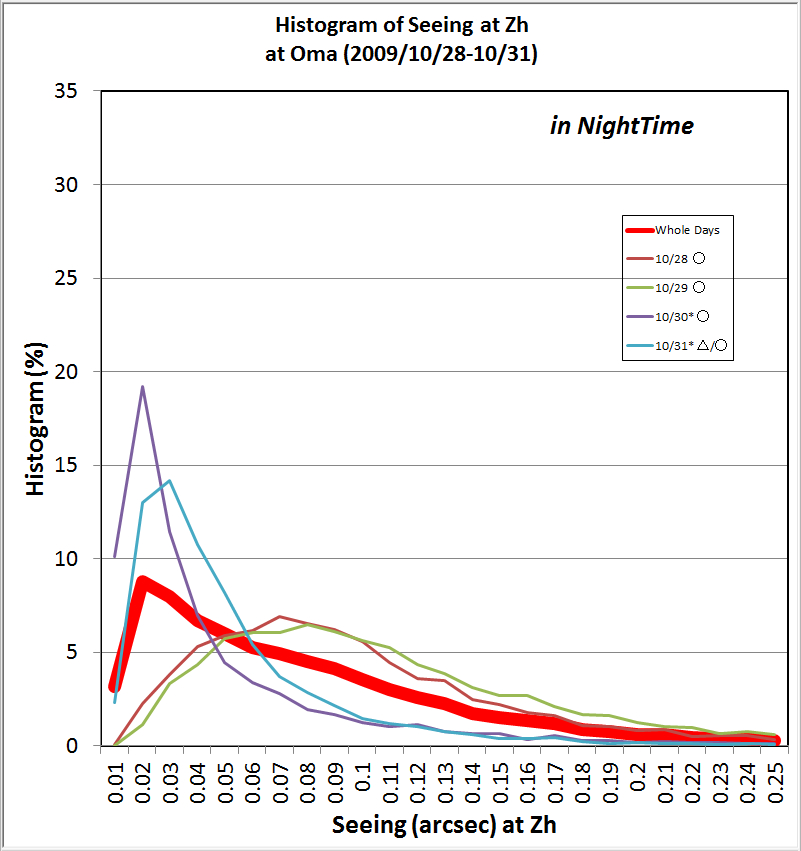 Ave: 0.14”
Ave: 0.08”
at Karasu
at Oma
CT2Karasu_20071026UT07H_20071115UT01_Seeing_10min_1.xlsx
CT2Oma_20091028UT02H_20091111UT10H_Seeing_10min_1.xlsx
38
China-Japan Collaborative Site Testing in West China
SiteSurveyWS_201204Beijing_Sasaki.pptx
Negative Zh means higher turbulent atmosphere caused by strong wind
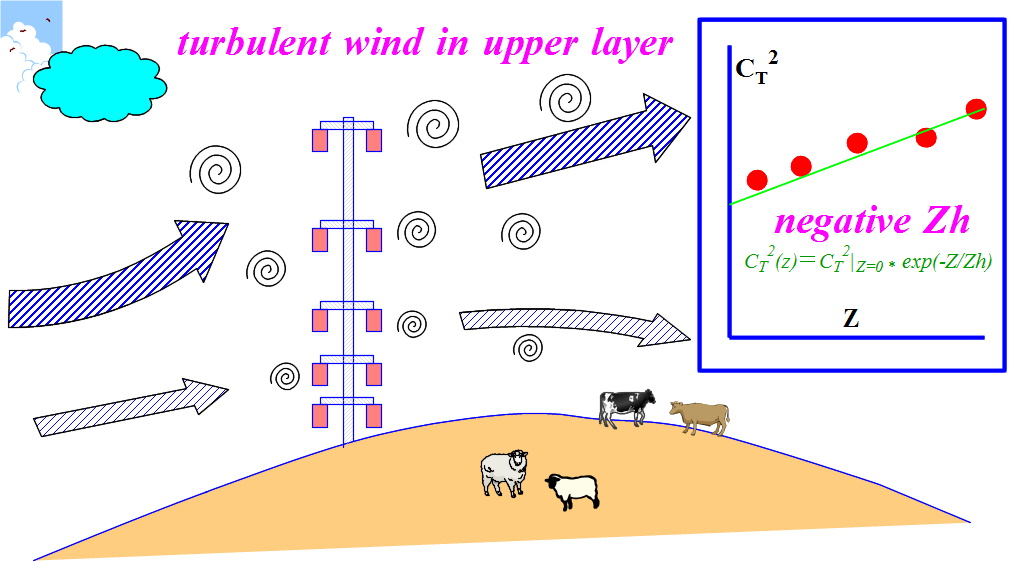 at Oma
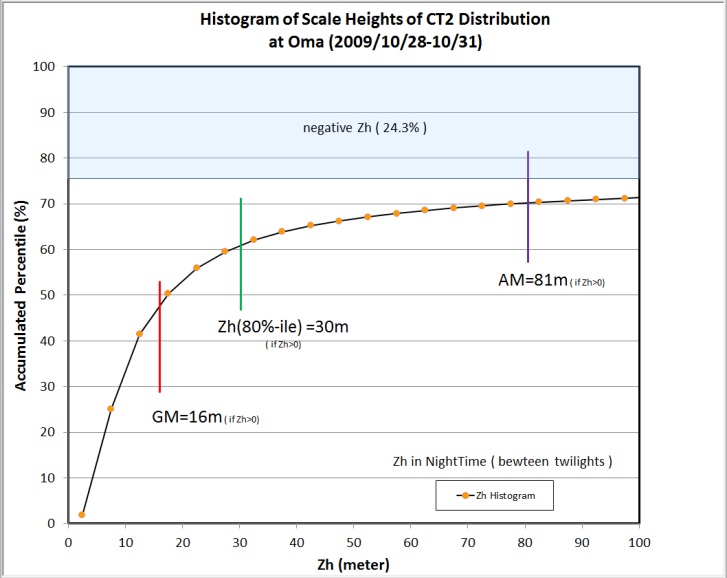 Negative Zh
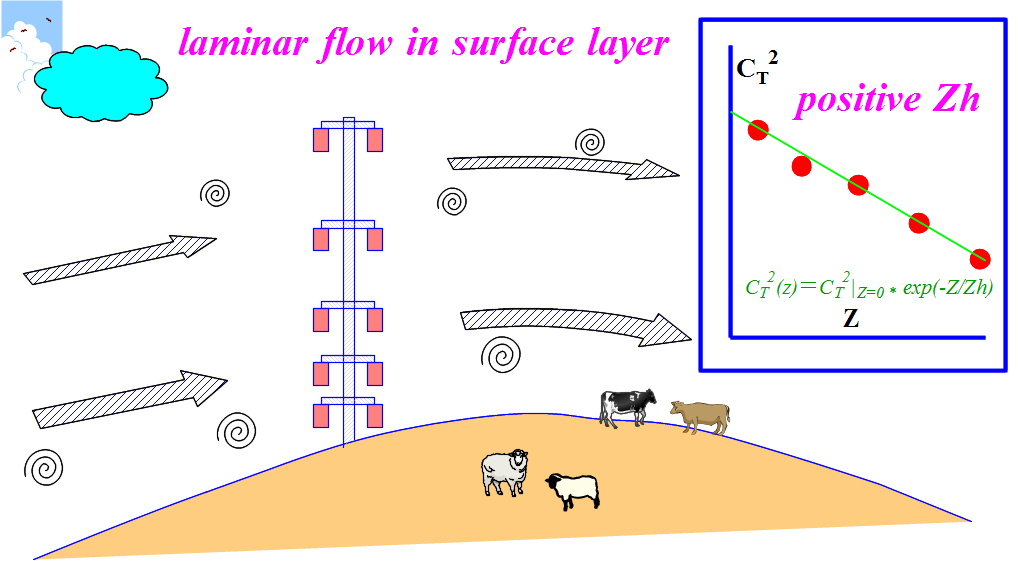 CT2Oma_20091028UT02H_20091111UT10H_Seeing_10min_1.xlsx
Upper atmosphere should be measured on turbulent motions
with SNODAR (planned).
39
China-Japan Collaborative Site Testing in West China
SiteSurveyWS_201204Beijing_Sasaki.pptx
Comparison of image deterioration at  Zh with seeing by SBIG camera at Oma
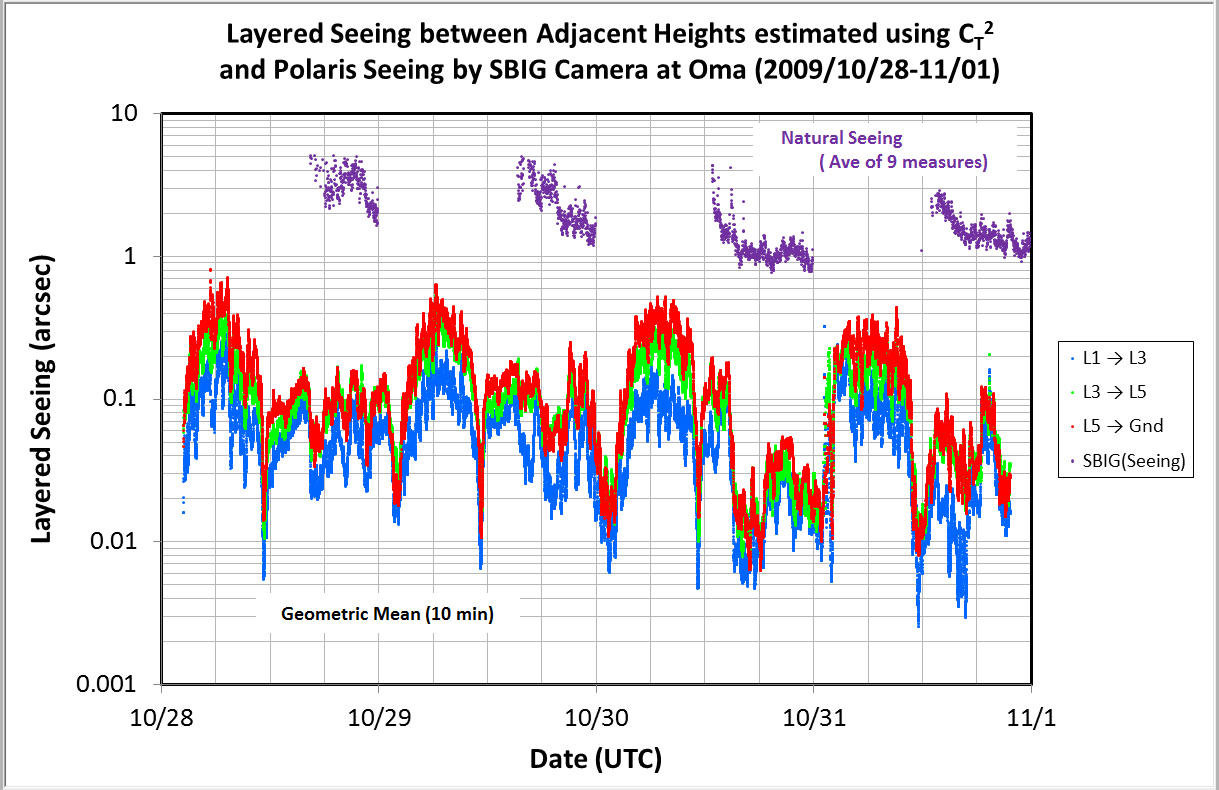 SBIG
Camera
CT2
CT2Oma_20091028UT02H_20091111UT10H_Seeing_10min_1.xlsx
CT2Oma_20091028UT02H_20091111UT10H_Seeing_10min_1.xlsx
40
China-Japan Collaborative Site Testing in West China
SiteSurveyWS_201204Beijing_Sasaki.pptx
Comparison of image deterioration at  Zh with seeing w/ SBIG camera at Oma
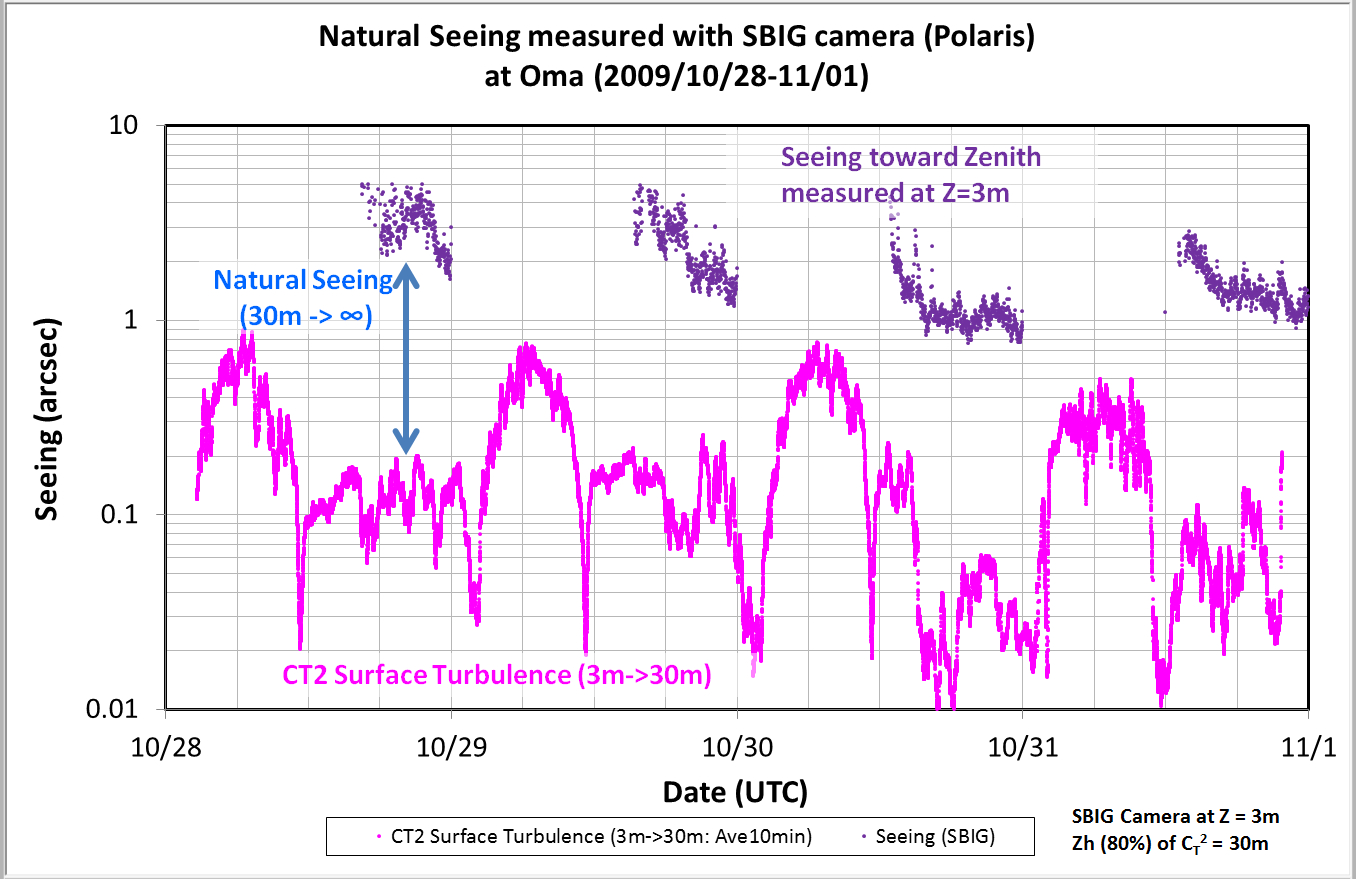 CT2Oma_20091028UT02H_20091111UT10H_Seeing_10min_1.xlsx
CT2Oma_20091028UT02H_20091111UT10H_Seeing_10min_1.xlsx
41
China-Japan Collaborative Site Testing in West China
SiteSurveyWS_201204Beijing_Sasaki.pptx
Weather data at Oma in 2008 and 2009
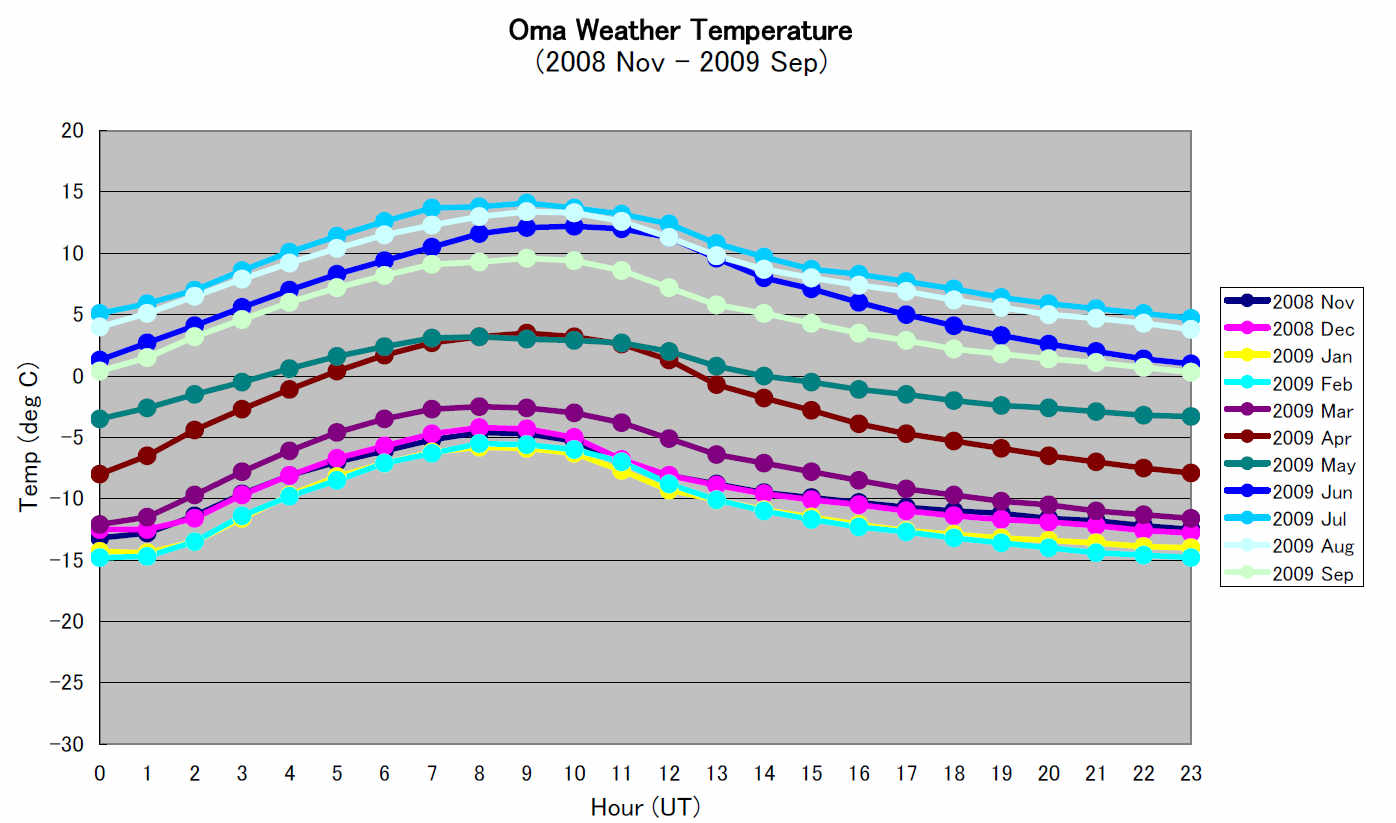 Nighttime
Daytime
42
China-Japan Collaborative Site Testing in West China
SiteSurveyWS_201204Beijing_Sasaki.pptx
Weather data at Oma in 2008 and 2009
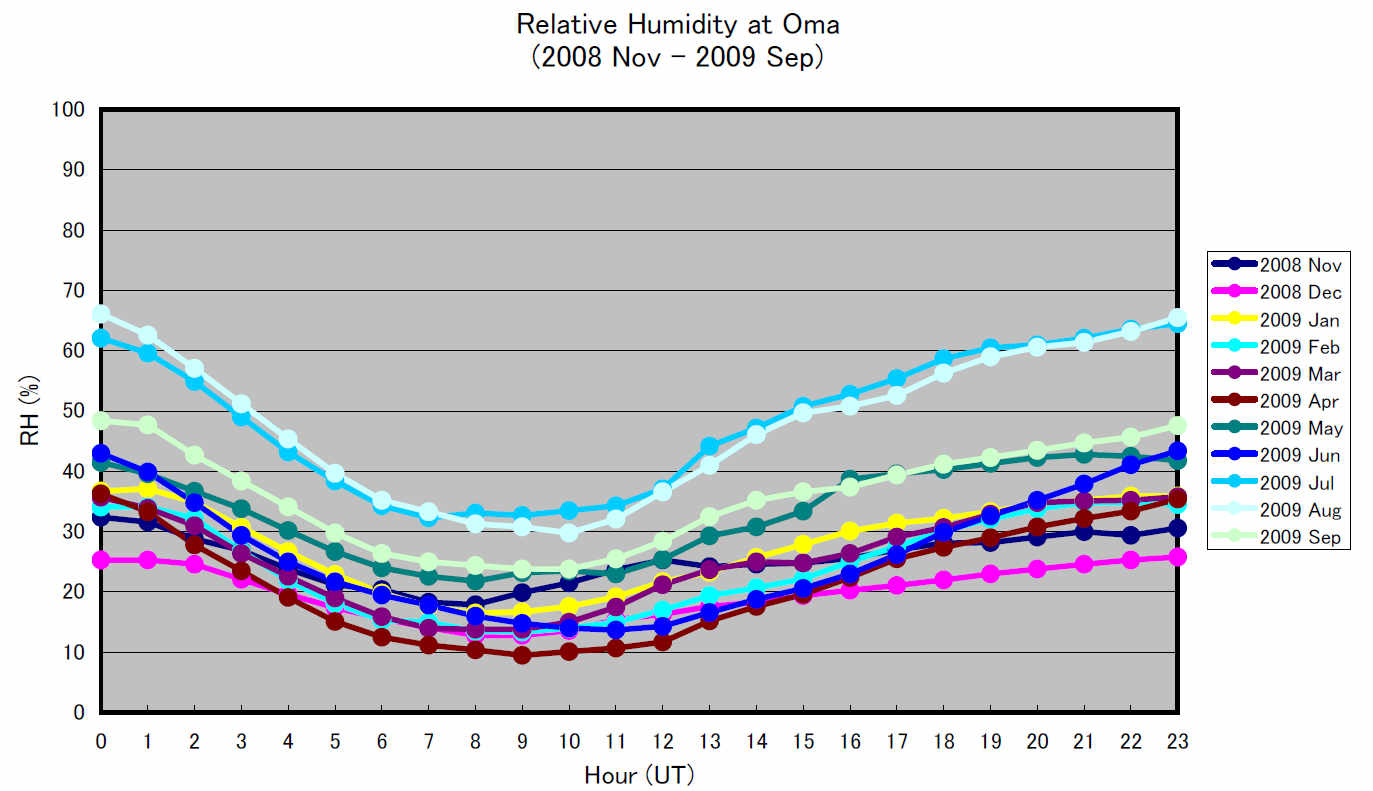 Nighttime
Daytime
43
China-Japan Collaborative Site Testing in West China
EACOA in Jeju (Korea), 2010
SiteSurveyWS_201204Beijing_Sasaki.pptx
Collaborative Site Testing in West China ( Sasaki et al.)
Weather data at Oma in 2008 and 2009
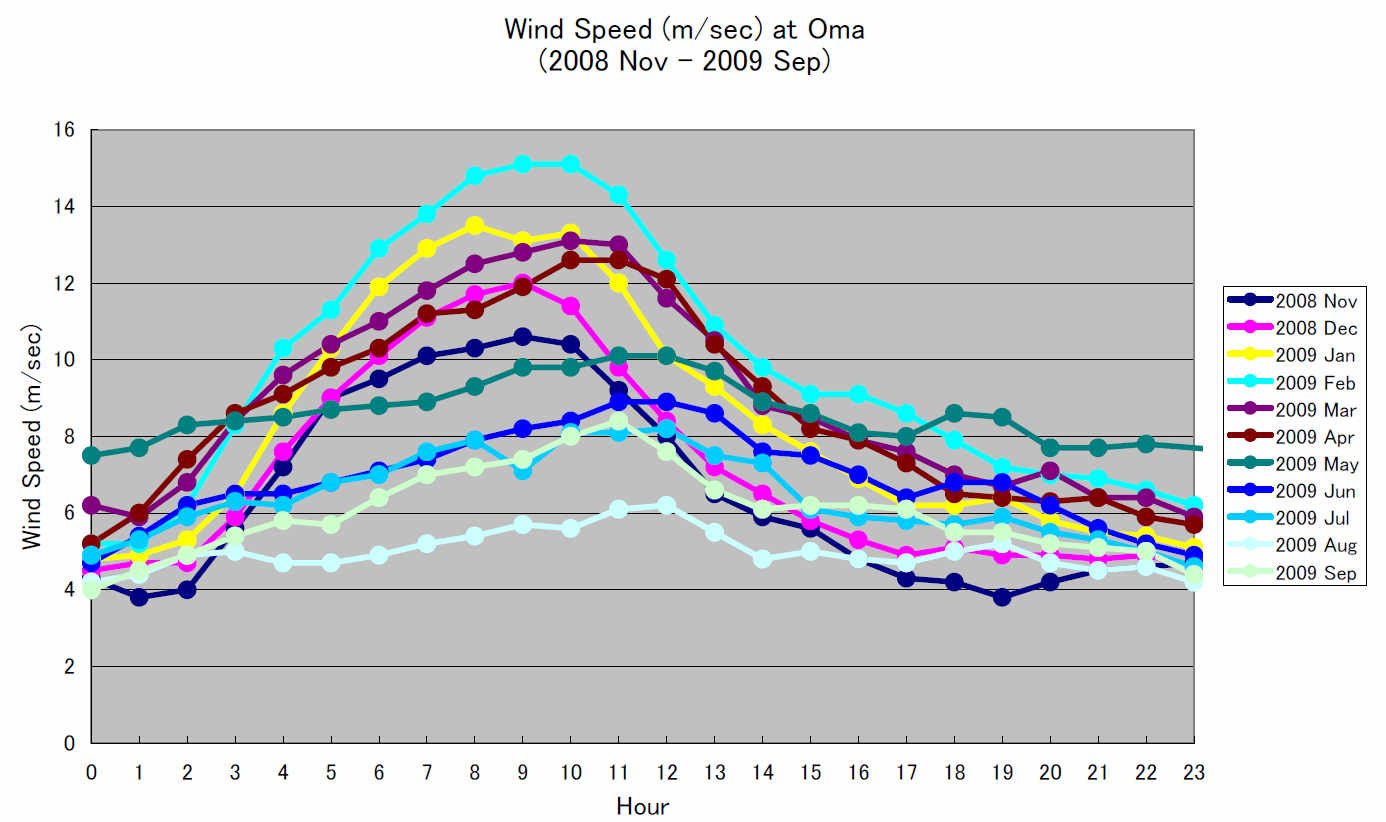 14m/sec
7 m/sec
Nighttime
Daytime
Wind Speed in winter is typically strong at Oma, which affects local seeing.
For Subaru telescope, operation is limited under Wind Speed of  14 m/sec 
and its perfromance is guranteed under 7m/sec.
44
China-Japan Collaborative Site Testing in West China
EACOA in Jeju (Korea), 2010
SiteSurveyWS_201204Beijing_Sasaki.pptx
Collaborative Site Testing in West China ( Sasaki et al.)
Weather Direction at Oma in 2008 and 2009
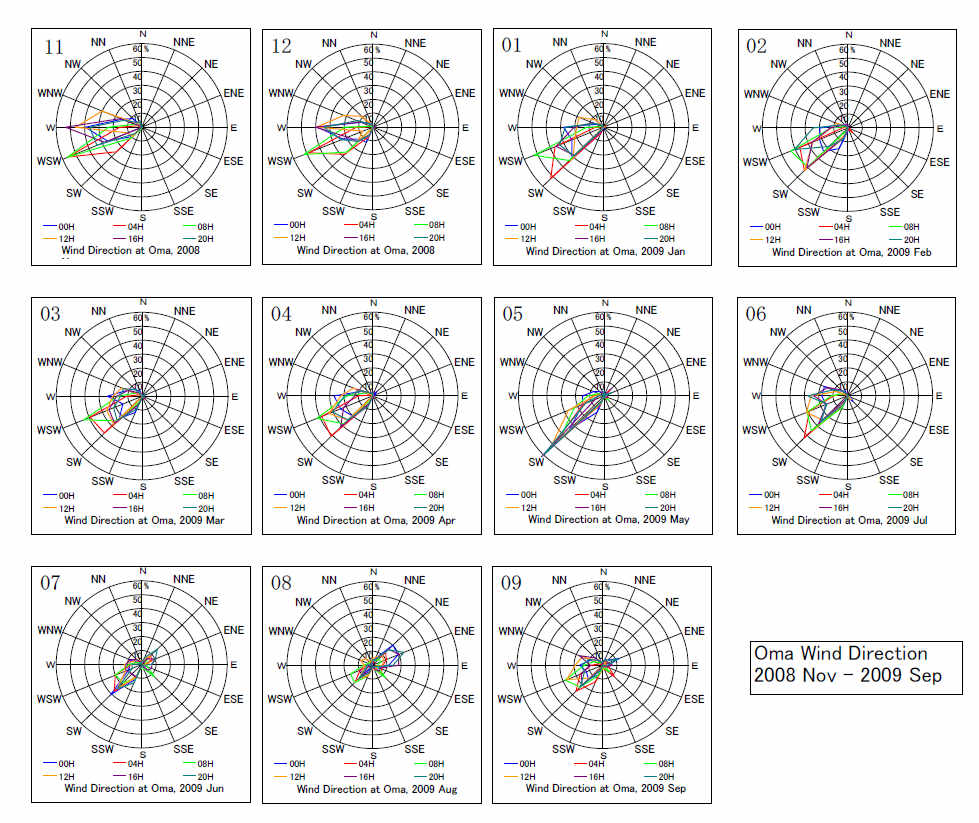 45
China-Japan Collaborative Site Testing in West China
SiteSurveyWS_201204Beijing_Sasaki.pptx
Sky is clear or fine?
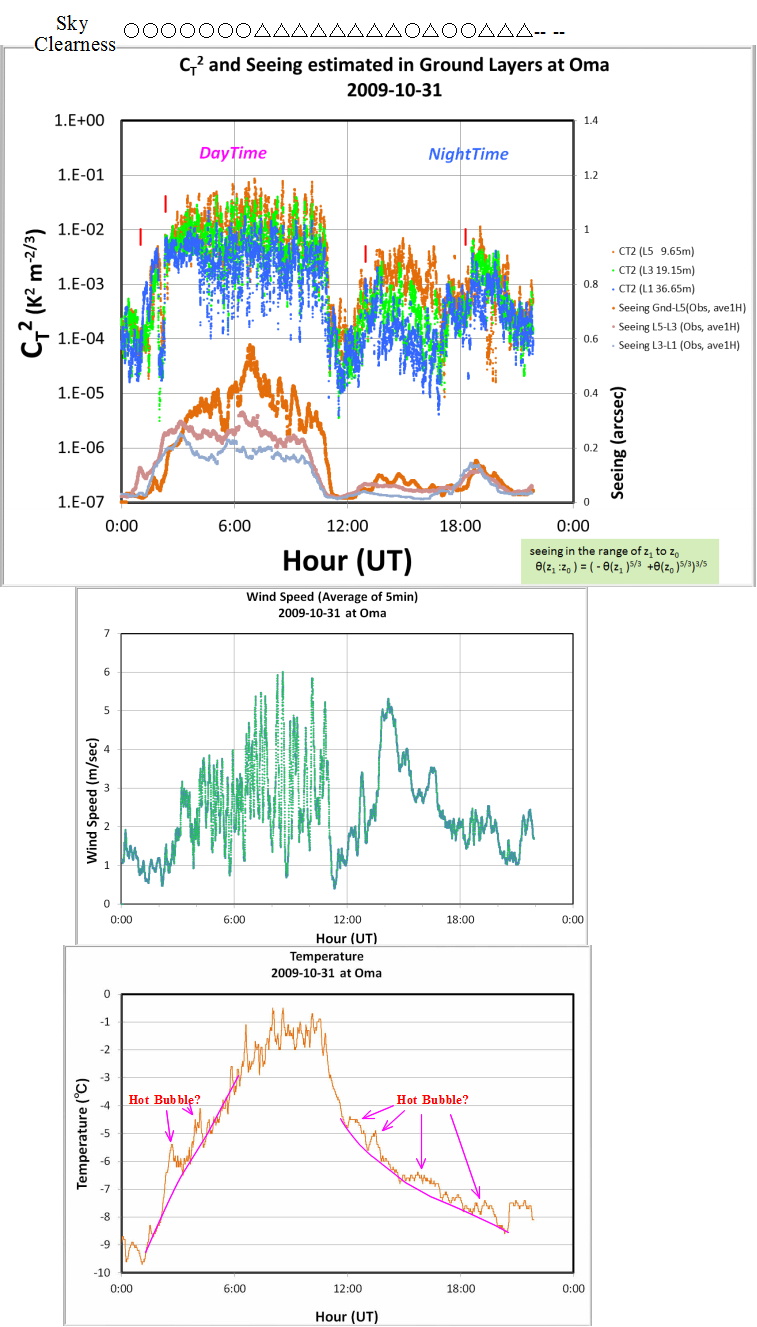 Relation among CT2 distribution 
and Wind Speed
(2009-10-31 at Oma)
Wind Speed
Temperature
Z:\00SiteSurveyData\000_aSiteSurveySummary\
Oma_20091031_CT2_Seeing_WindSpeed_Temp.jpg
46
China-Japan Collaborative Site Testing in West China
SiteSurveyWS_201204Beijing_Sasaki.pptx
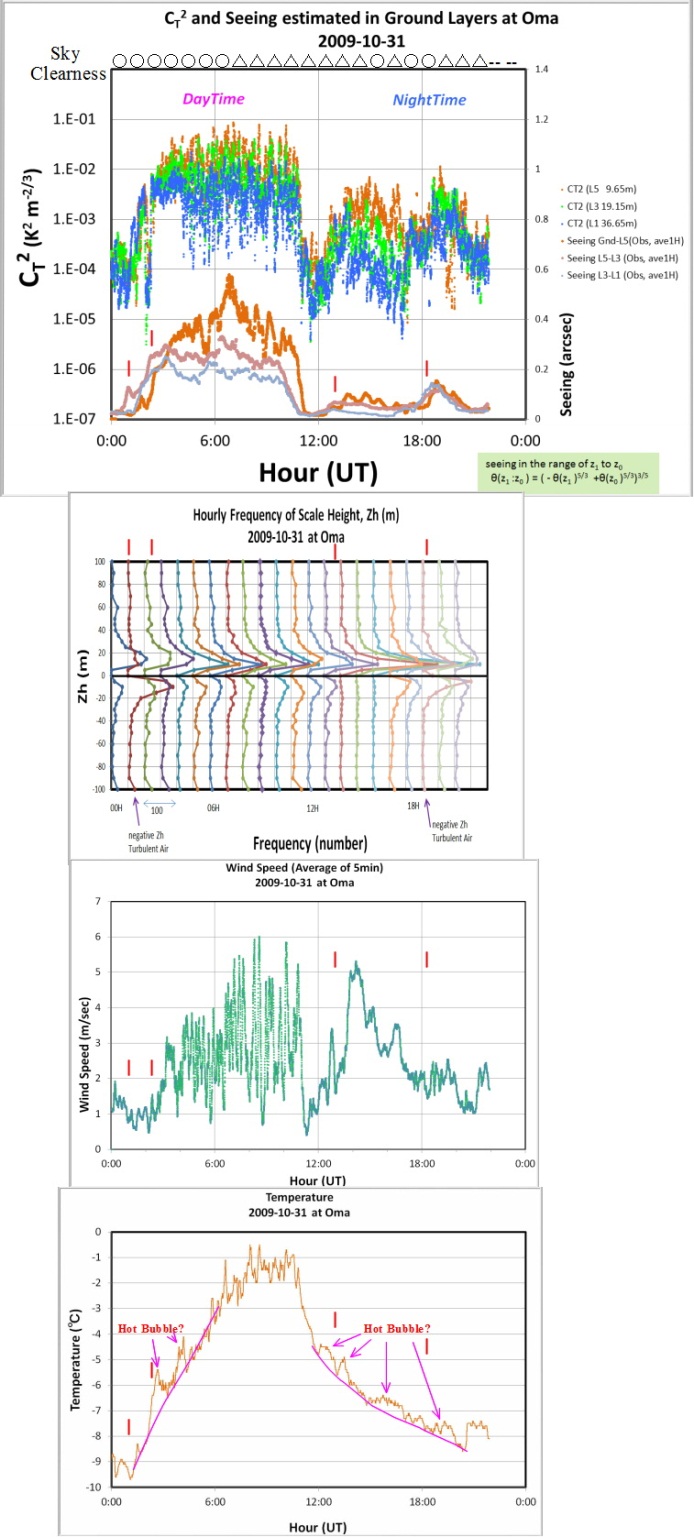 Sky is clear or fine?
Relation among CT2 distribution 
and Wind Speed
(2009-10-31 at Oma)
Zh histogram
Wind Speed
Temperature
Z:\00SiteSurveyData\000_aSiteSurveySummary\
Oma_20091031_CT2_Seeing_WindSpeed_Temp.jpg
47
China-Japan Collaborative Site Testing in West China
SiteSurveyWS_201204Beijing_Sasaki.pptx
Earthquake in China
SeismicBigMagCentralAsia_USGS.gif
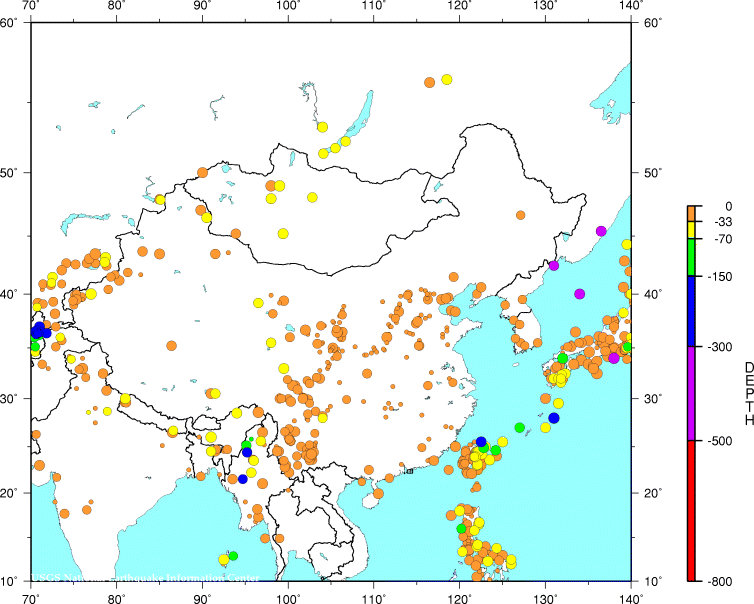 48
Candidate Site in Tibet from Satellite Data   　　　　　　　　　　　　　　　　　　  　　　　　　　　　　　　　　　 Site Survey WS at Lhasa, July, 2004
Seismic activity in Tibet
Data from GAME-Tibet project
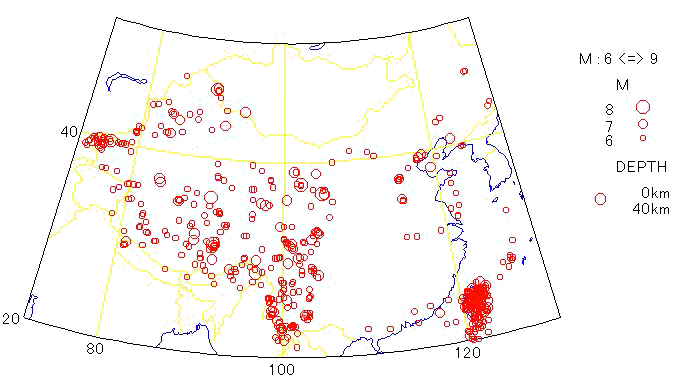 49
20060506_SasakiCandidateSiteInTibet.ppt
China-Japan Collaborative Site Testing in West China
SiteSurveyWS_201204Beijing_Sasaki.pptx
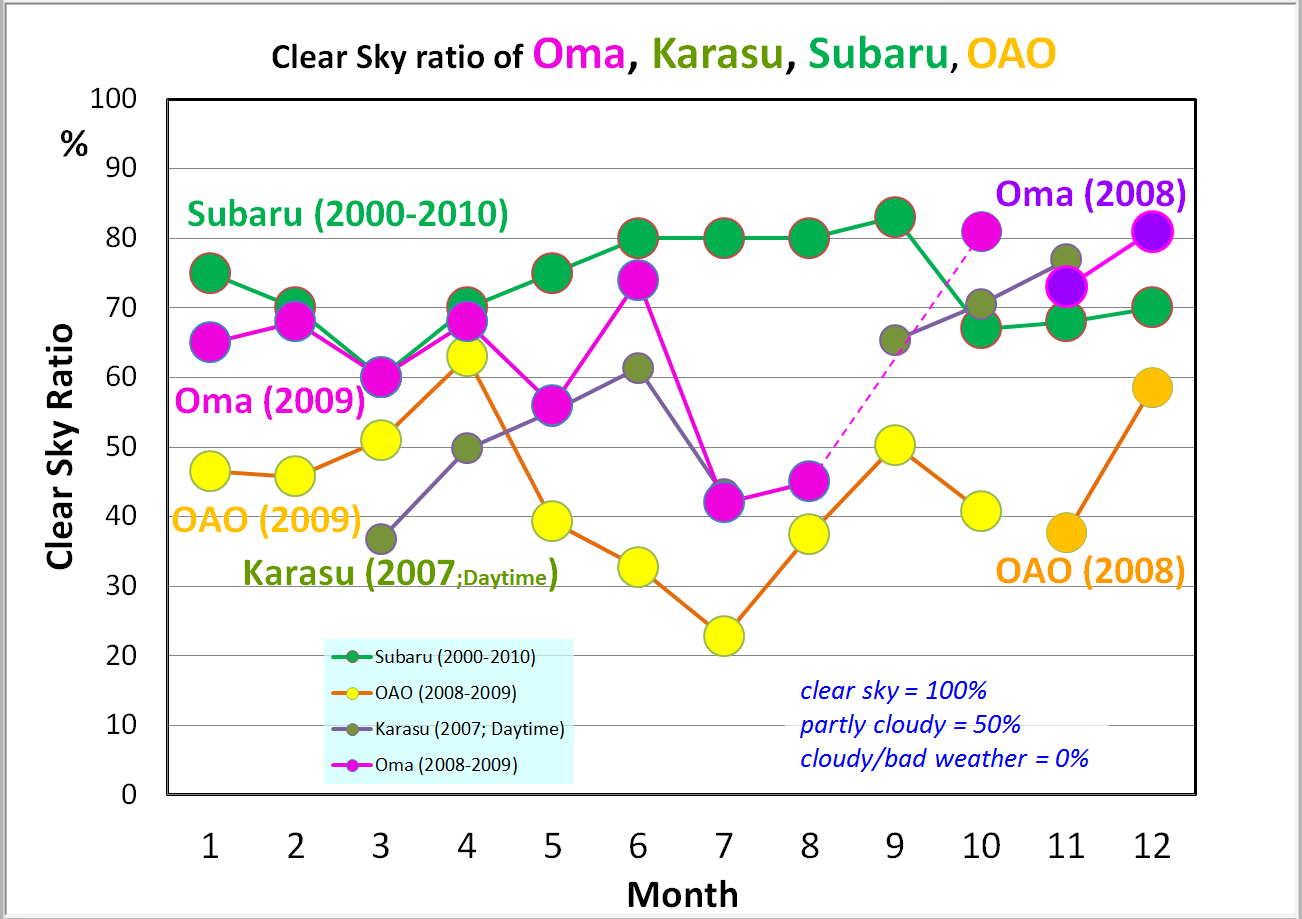 MIR CloudMonitor
Clear sky ratios at Oma, except summer monsoon season, are around 70%, which are comparable to at Mauna Kea, Hawaii, and much bettre than at Okayama, Japan.
Subaru : statistics during 2000-2010 
OAO: summary report during 2008-2009
CT2 measurements
should evaluate bad effect
of  Strong wind at the sites
50
China-Japan Collaborative Site Testing in West China
SiteSurveyWS_201204Beijing_Sasaki.pptx
On-going Collaborative Site Testing at Ali
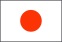 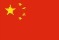 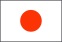 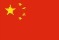 apply site testing instruments  with analysis tools to evaluate observational conditions at Ali for years.
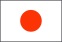 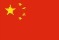 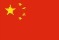 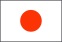 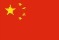 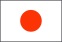 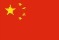 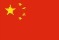 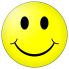 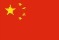 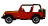 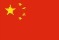 51
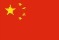 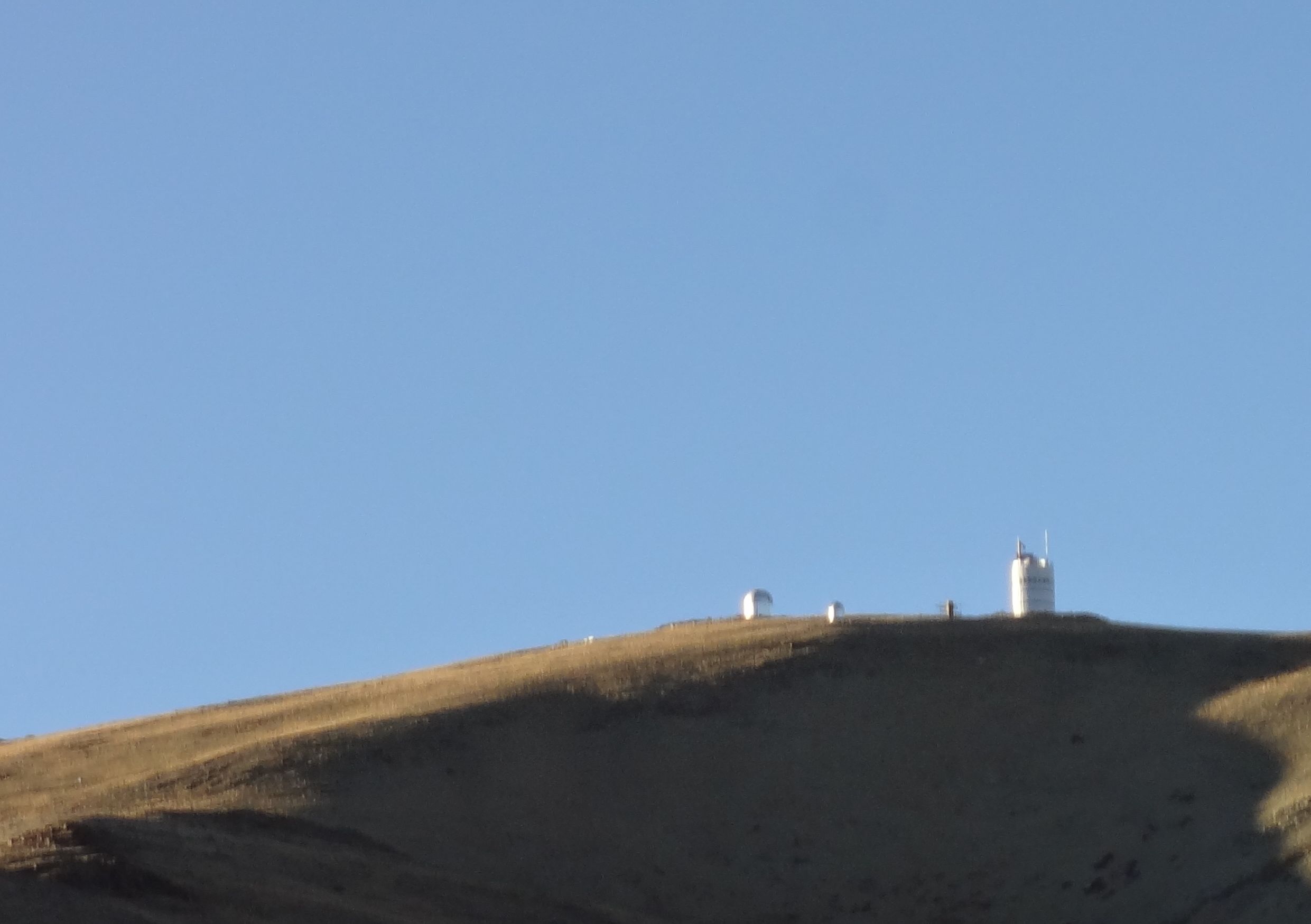 SiteSurveyWS_201204Beijing_Sasaki.pptx
China-Japan Collaborative Site Testing in West China
The End
謝謝、ありがとう、Thank you！
52